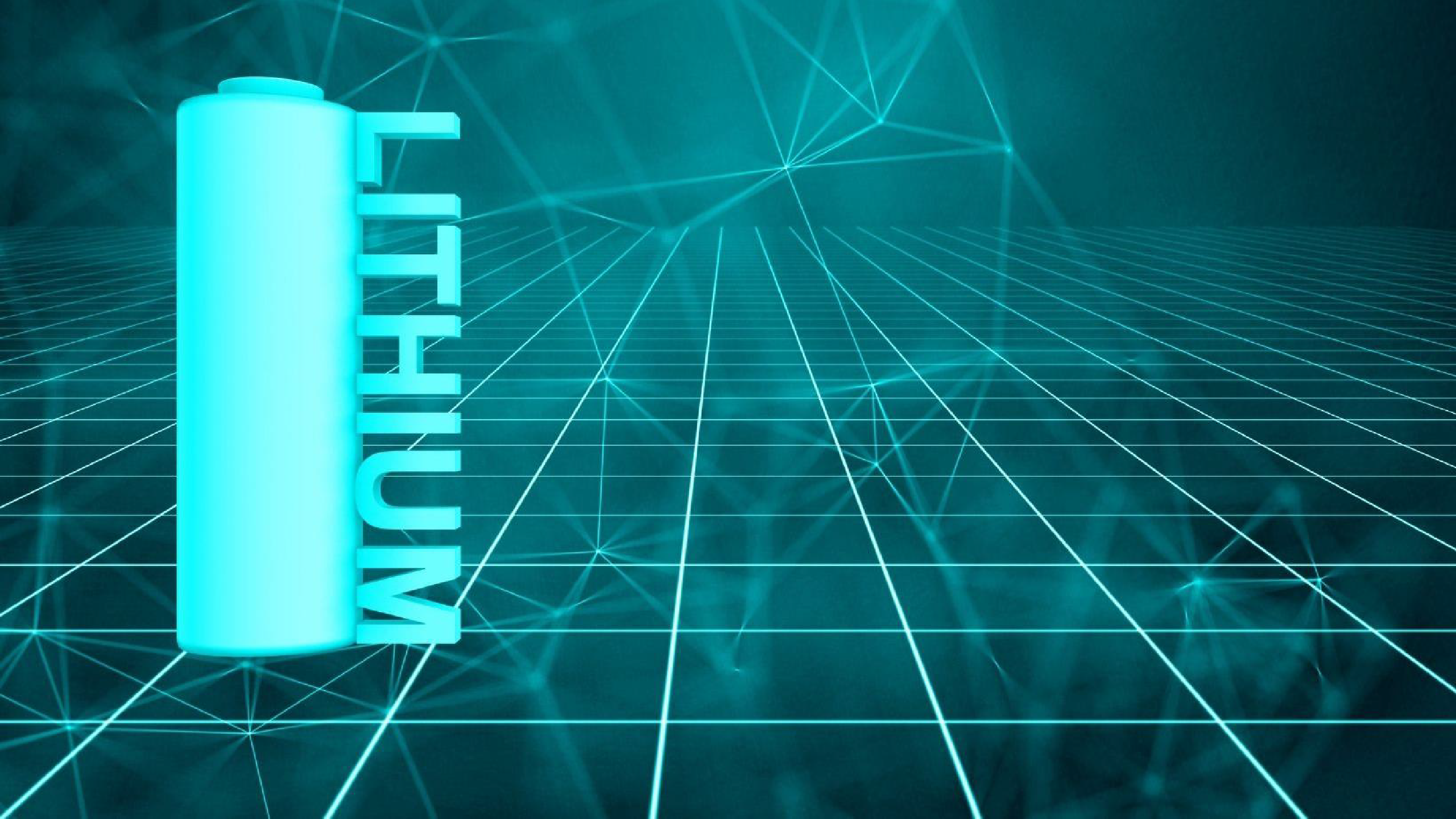 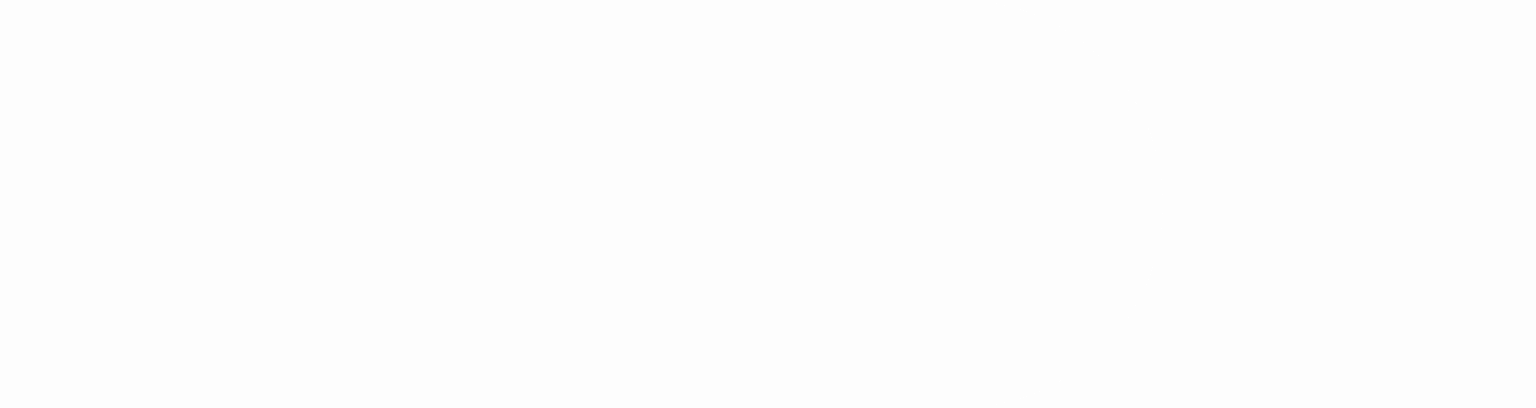 Kennisdag IPLO
Opslag van Lithium houdende energiedragers
PGS 37-2
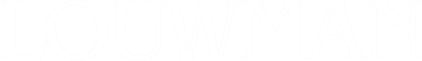 Utrecht, 18 november 2024
Louwman Groep - Anneliek van Maarseveen i.s.m. RAI Vereniging - Eugène Moerkerk
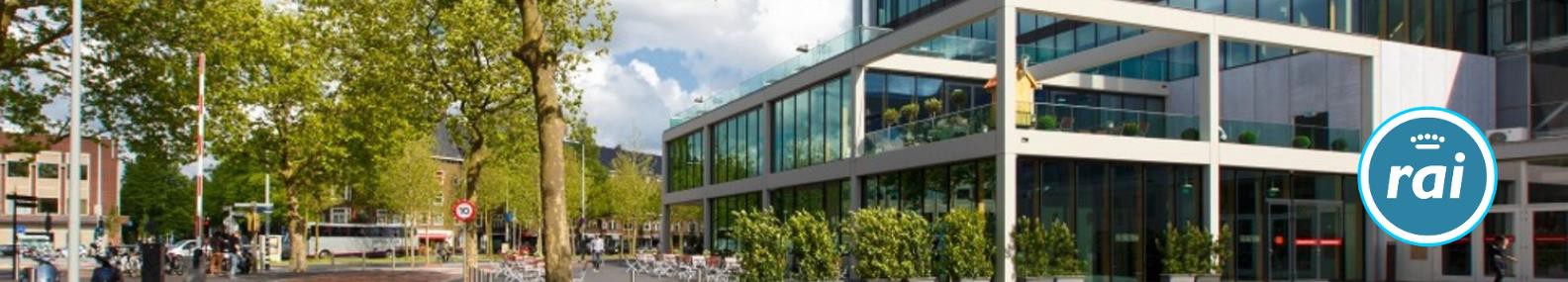 Wie zijn wij?
Negen secties
Felsen Motoren
Personenauto’s en lichte bedrijfswagens
RAI Aftermarket
RAI Automotive Industry NL RAI CarrosserieNL
RAI Equipment Scooters
Zware bedrijfswagens
RAI Vereniging
Behartigt de belangen van ruim 700 fabrikanten en importeurs van personenauto’s en vrachtauto's, aanhangwagens en opleggers,
carrosserieën en speciale voertuigen, motorfietsen en scooters, brom- en snorfietsen en fietsen.
Ook de leveranciers van onderdelen en van garage-uitrusting zijn bij RAI Vereniging aangesloten.
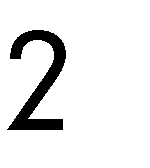 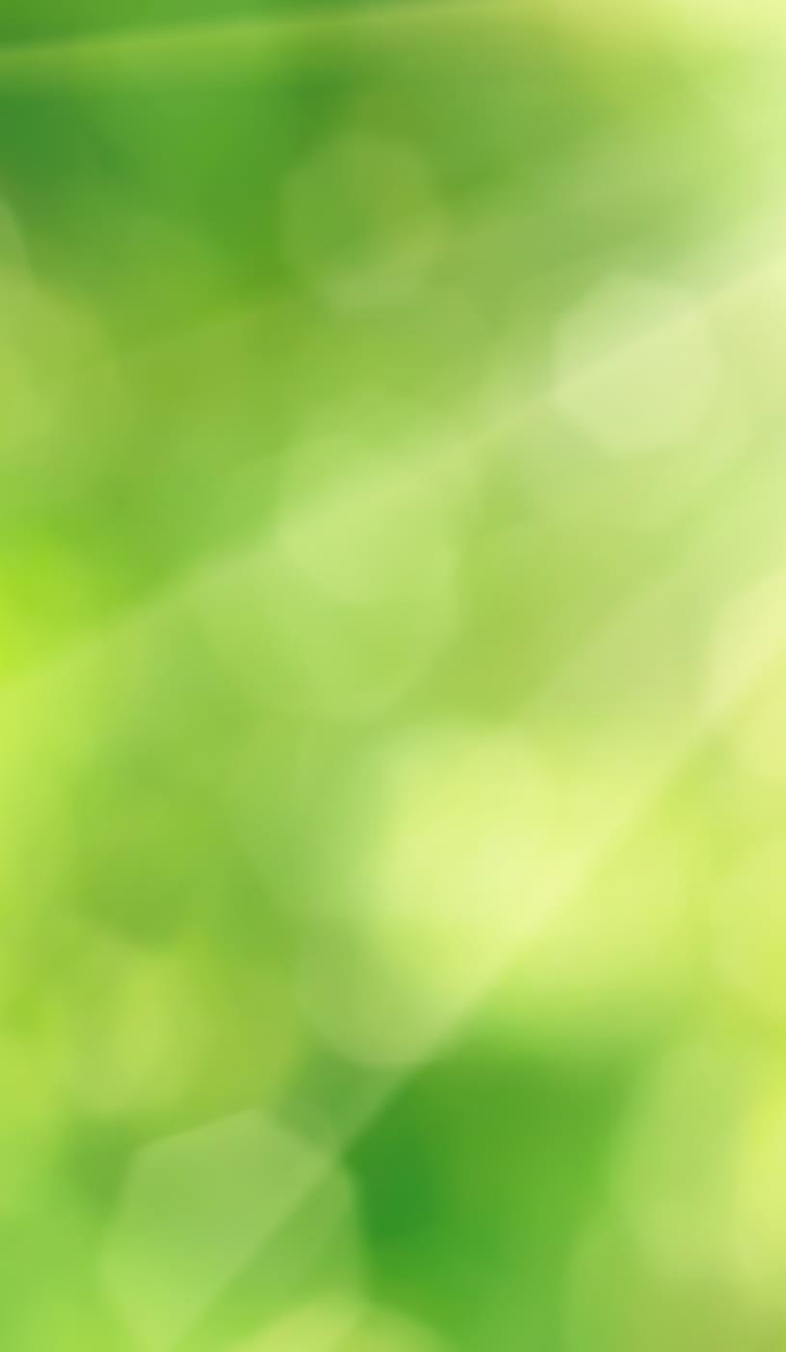 RAI VERENIGING WERKGROEP ACCU’S
Verschillende disciplines en functies bij elkaar gebracht
Veiligheidskundige
Gecertificeerd Arbeidshygienist
Technical standards and regulations
EH&S manager Benelux
Safety, Health, Environment and Quality
Compliance Engineer
After sales manager
HSE General Affairs
Manager Public Affairs
Customer Service Manager
Bedrijfsleider, directeur eigenaar
Head of Service
Country Manager

3
RAI VERENIGING WERKGROEP ACCU’S
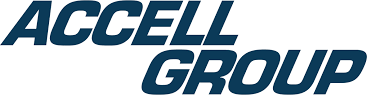 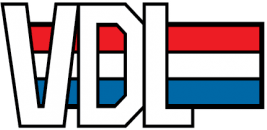 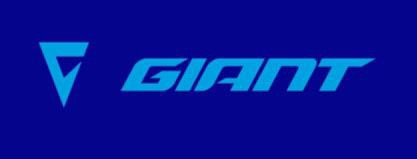 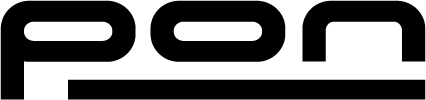 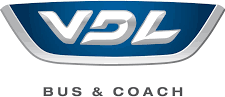 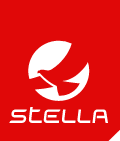 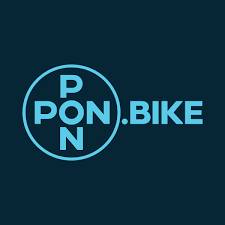 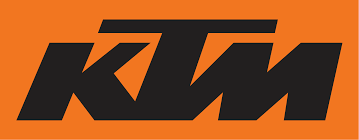 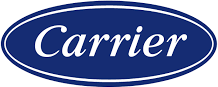 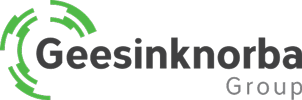 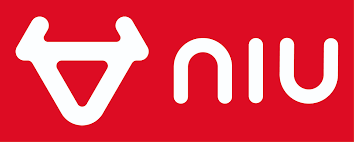 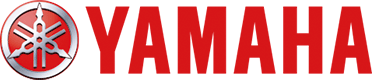 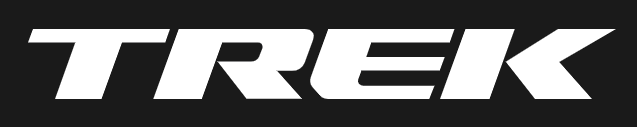 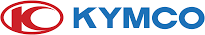 4
Intro
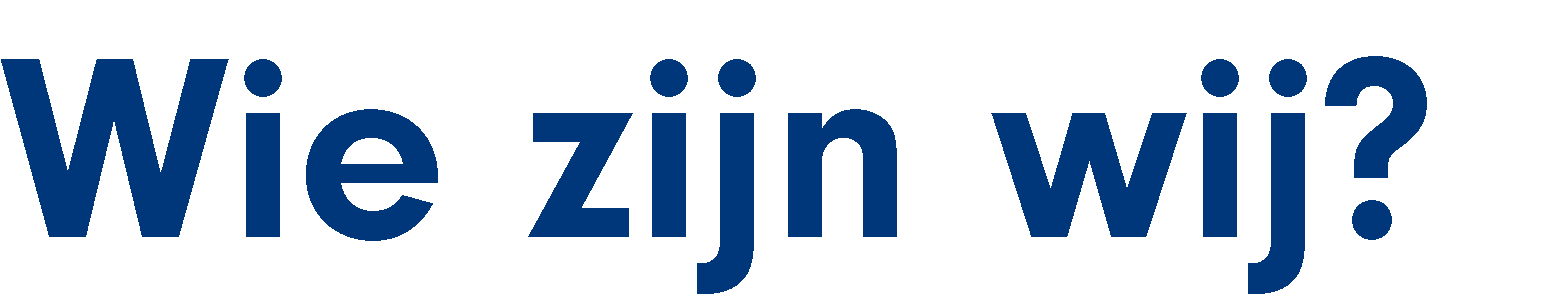 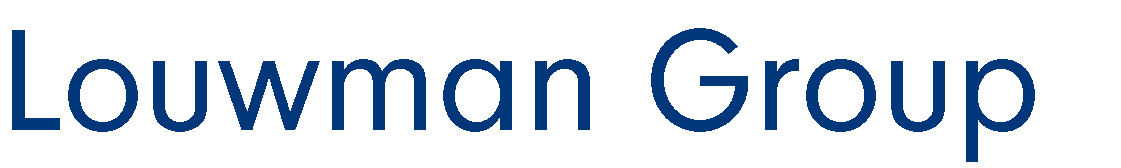 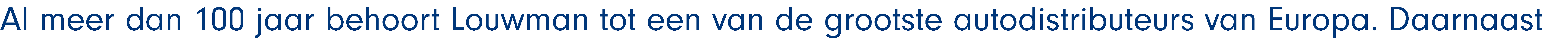 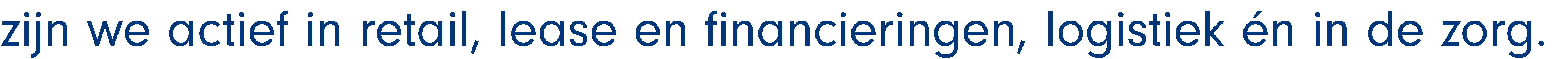 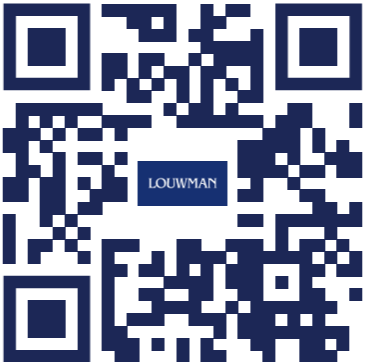 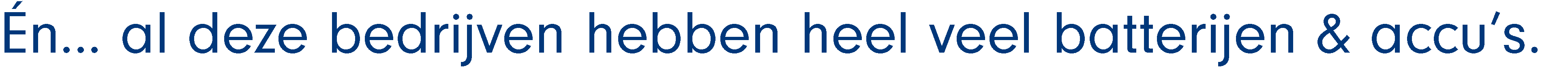 Agenda
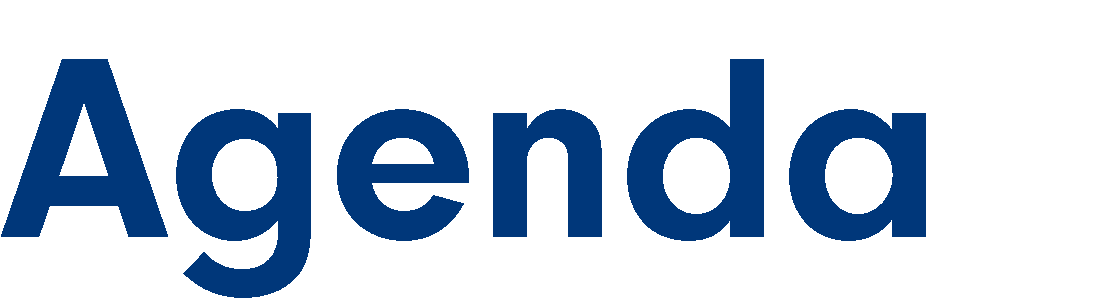 •
•
•
•
•
•
•
•
•
•
•
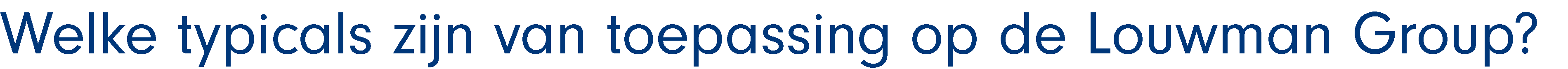 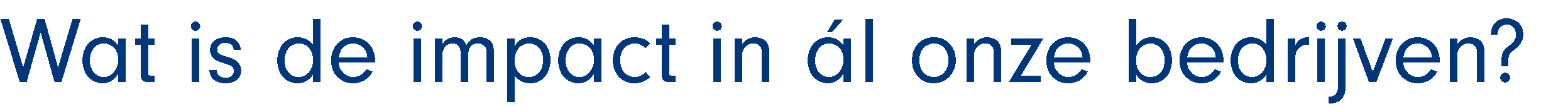 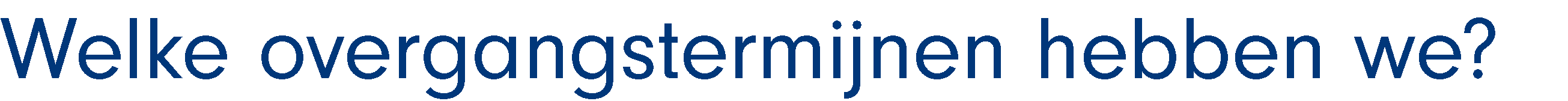 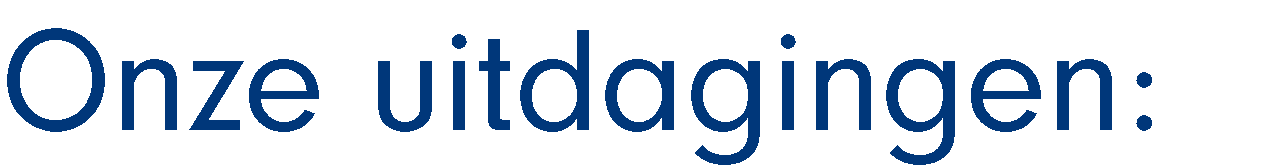 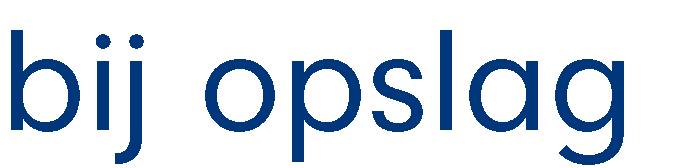 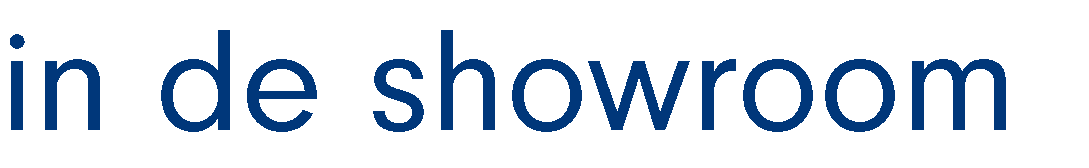 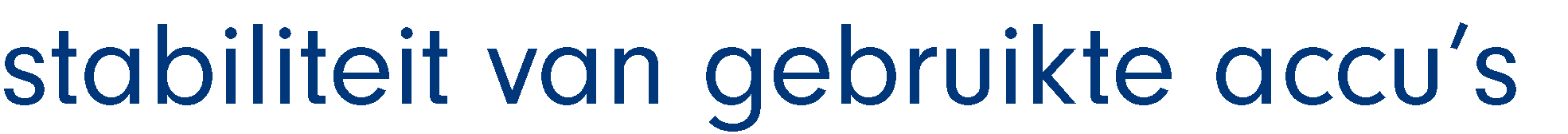 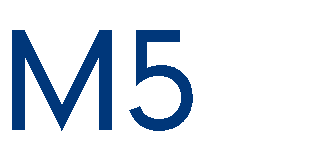 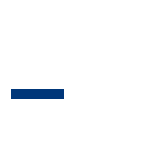 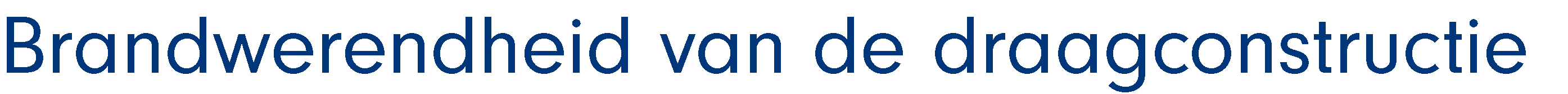 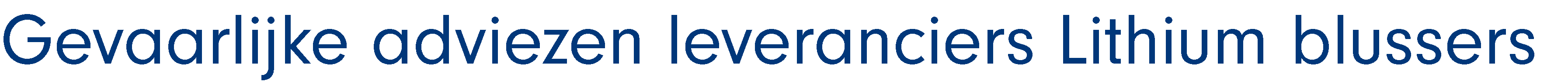 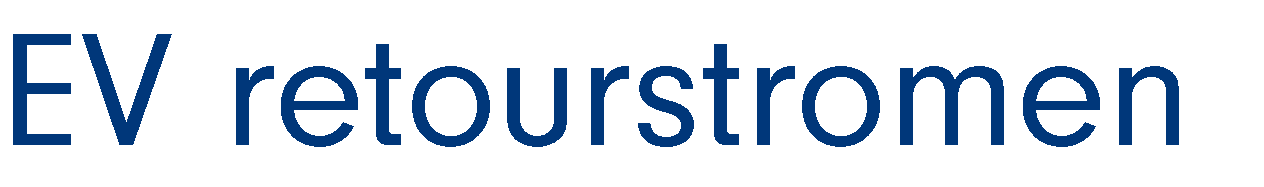 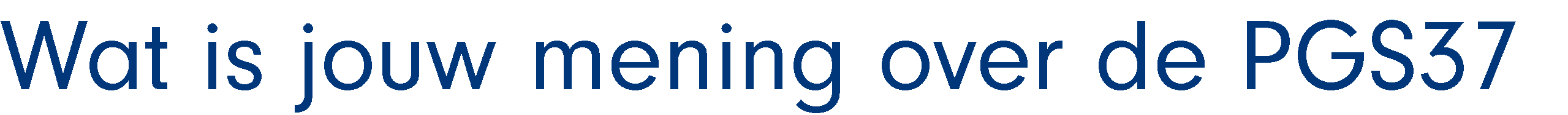 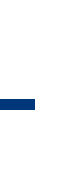 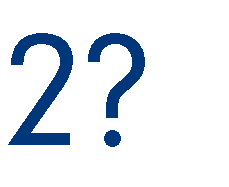 Maatregelen
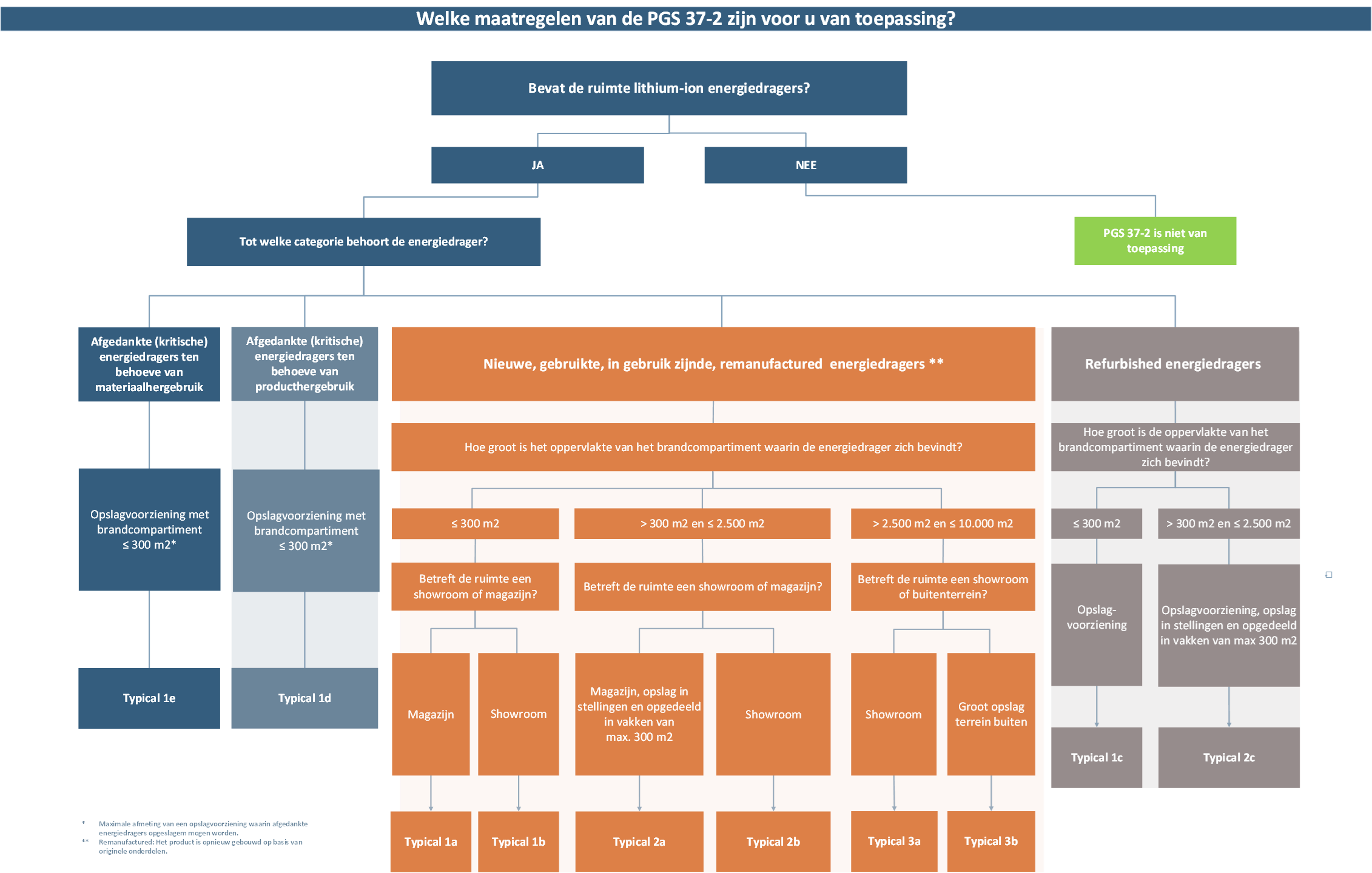 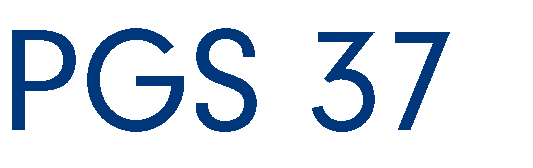 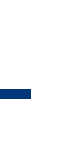 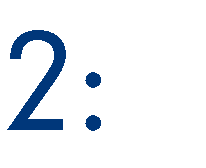 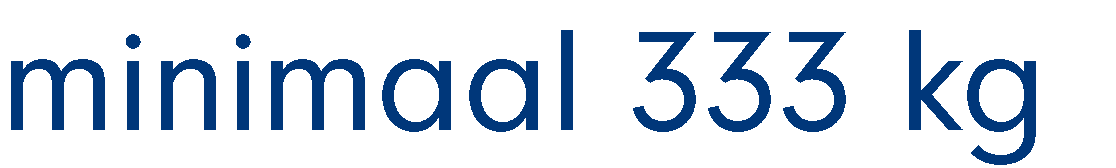 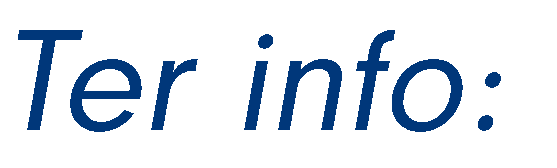 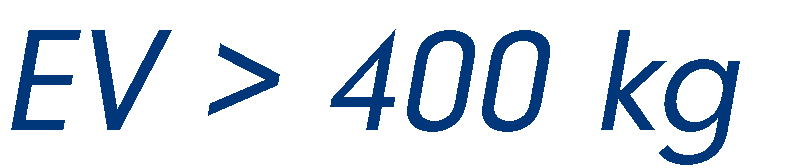 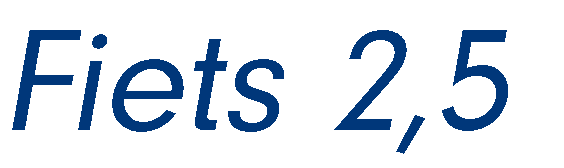 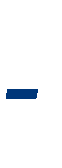 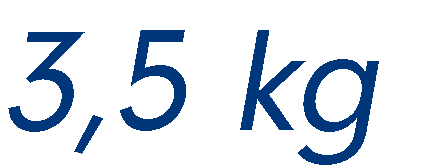 Impact
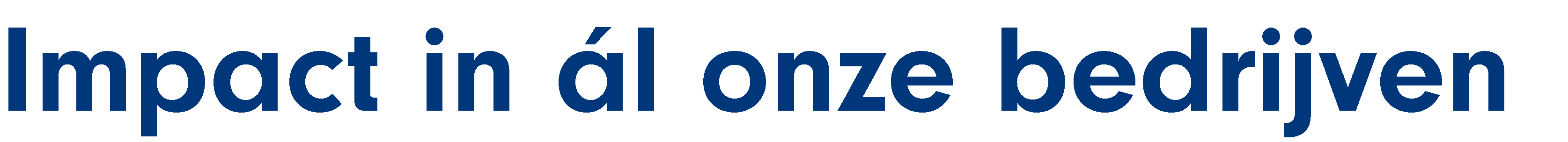 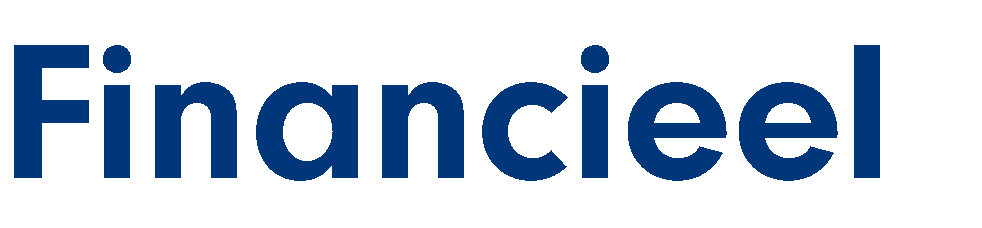 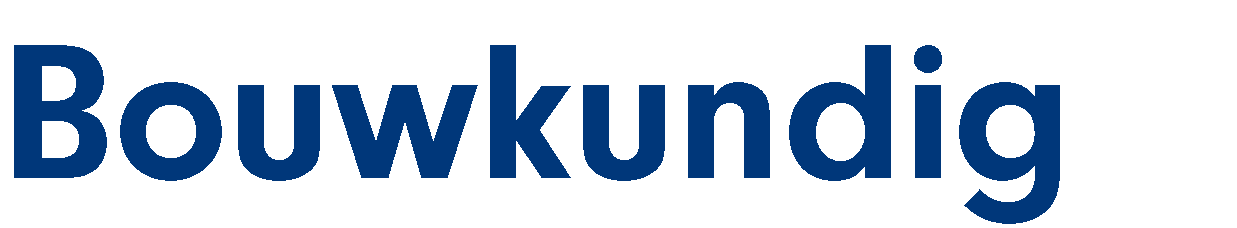 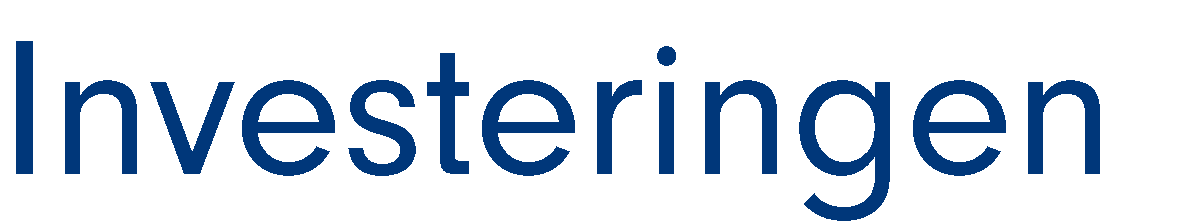 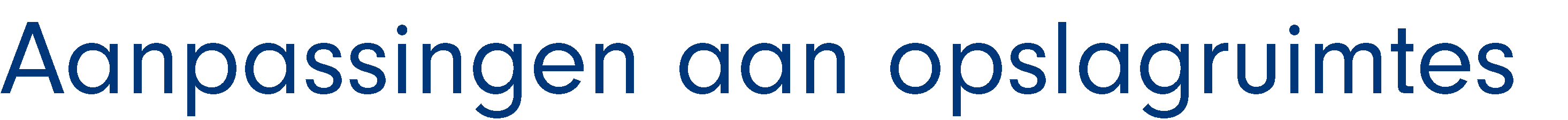 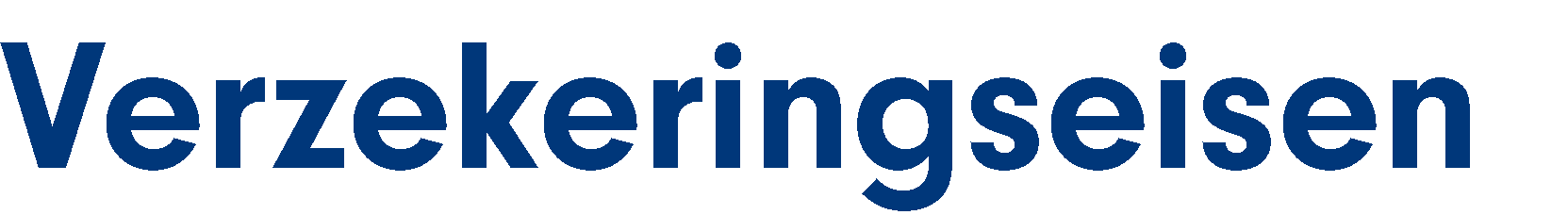 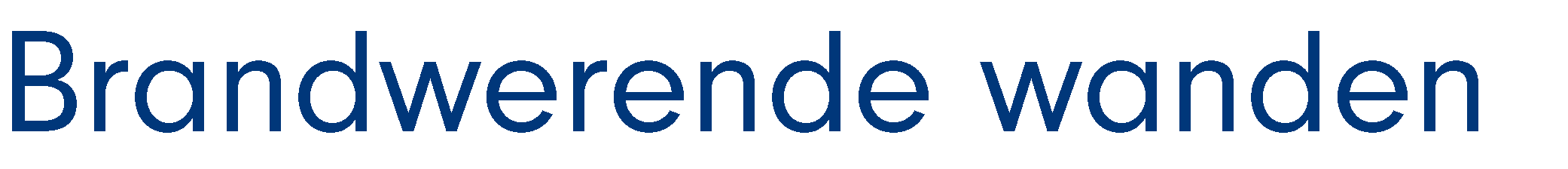 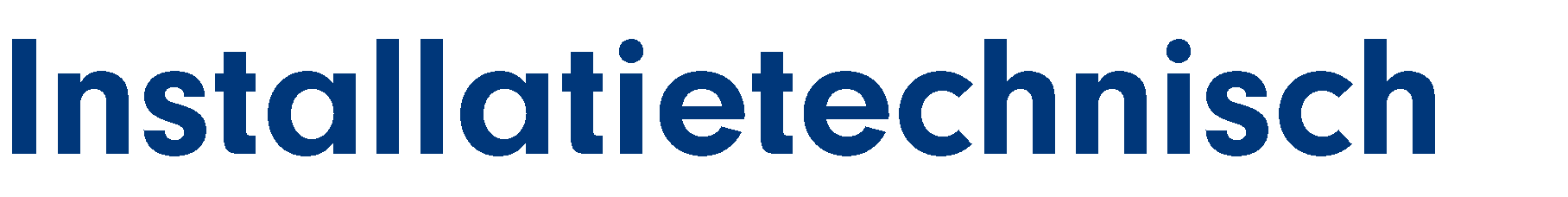 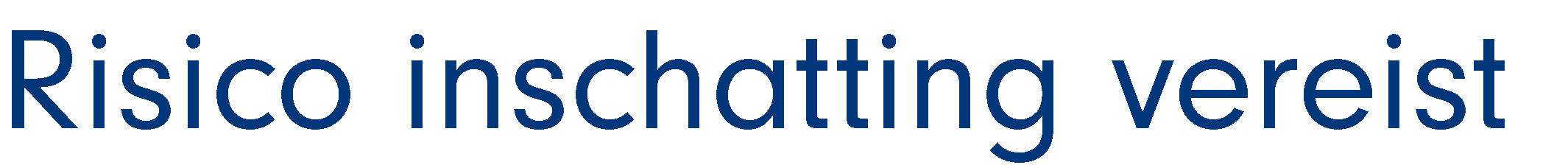 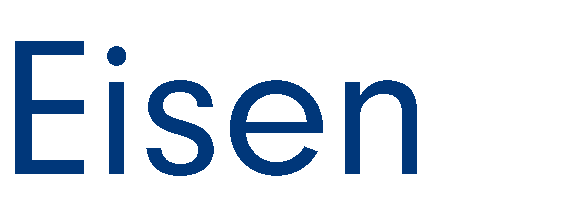 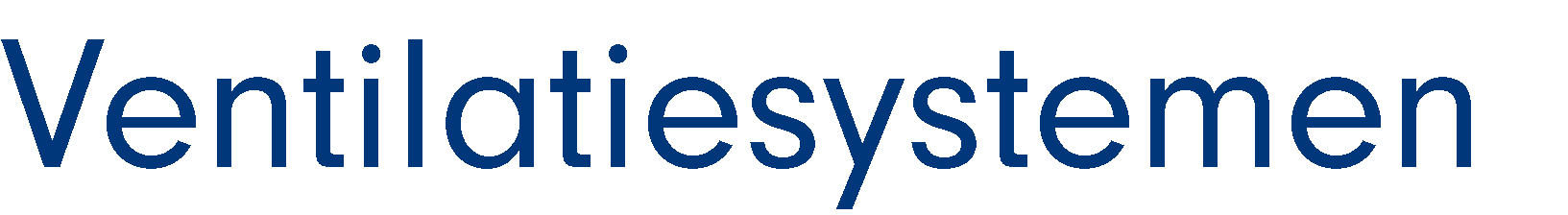 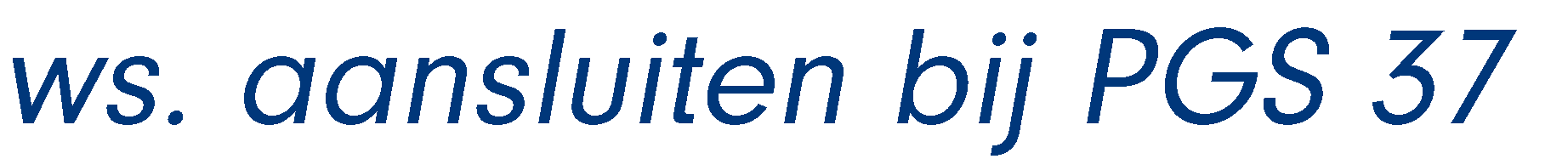 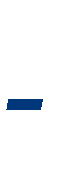 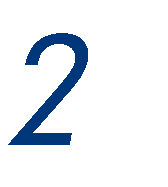 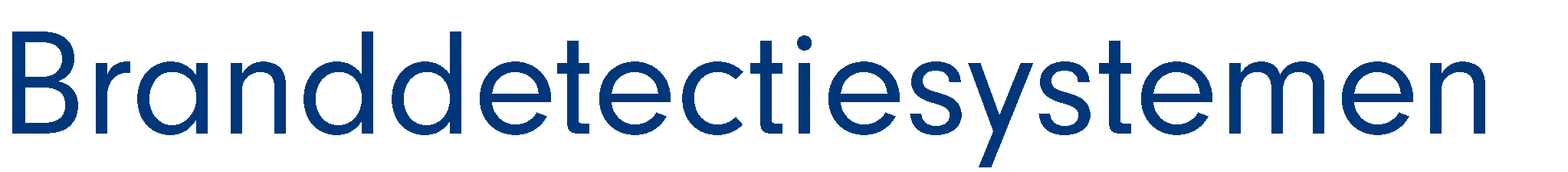 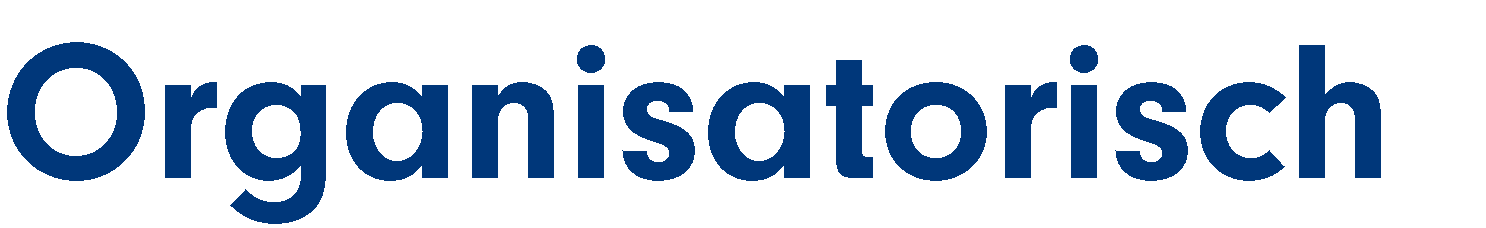 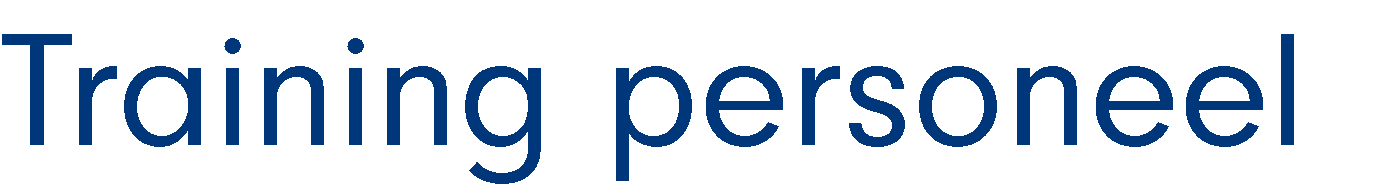 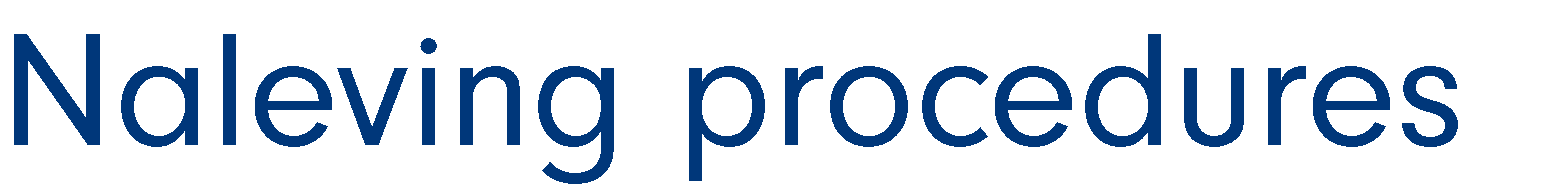 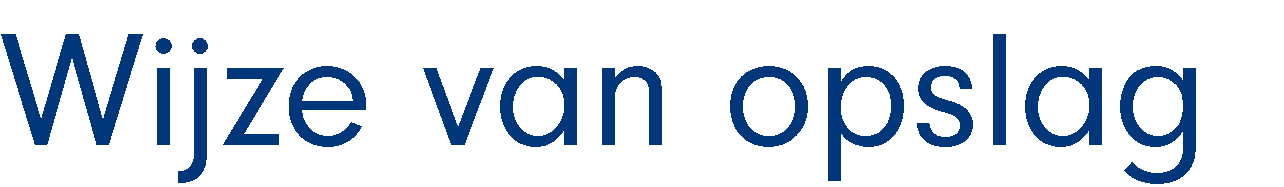 Termijnen
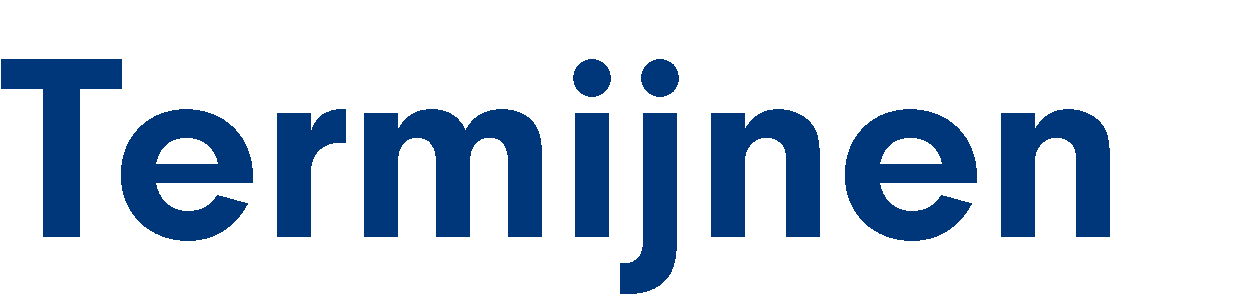 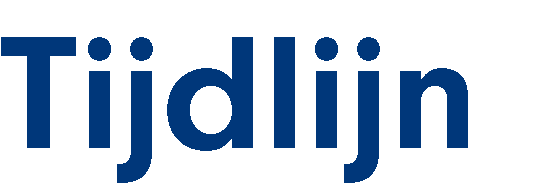 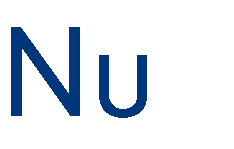 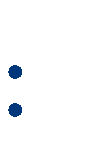 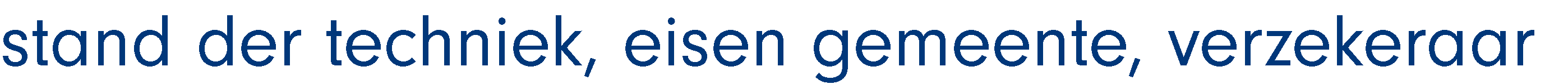 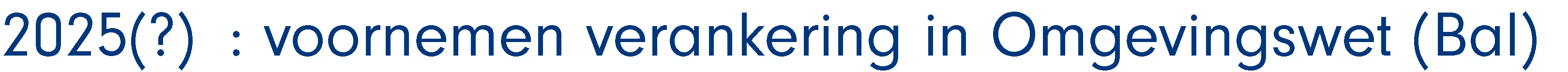 uitdagingen
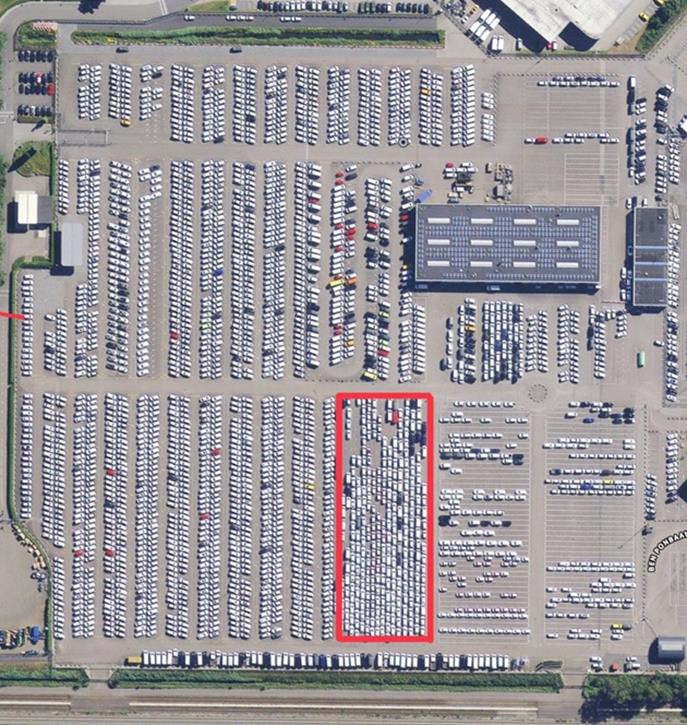 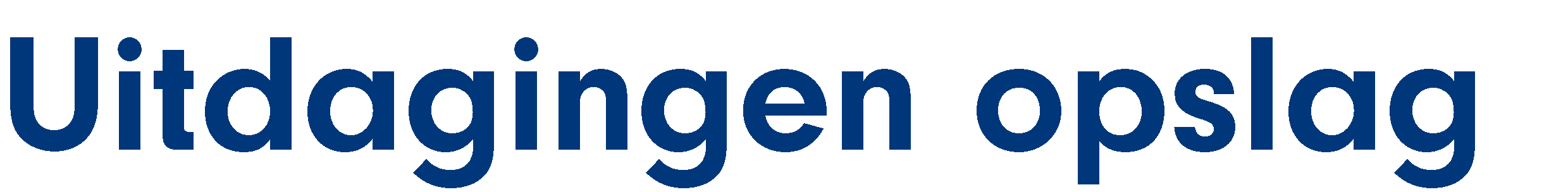 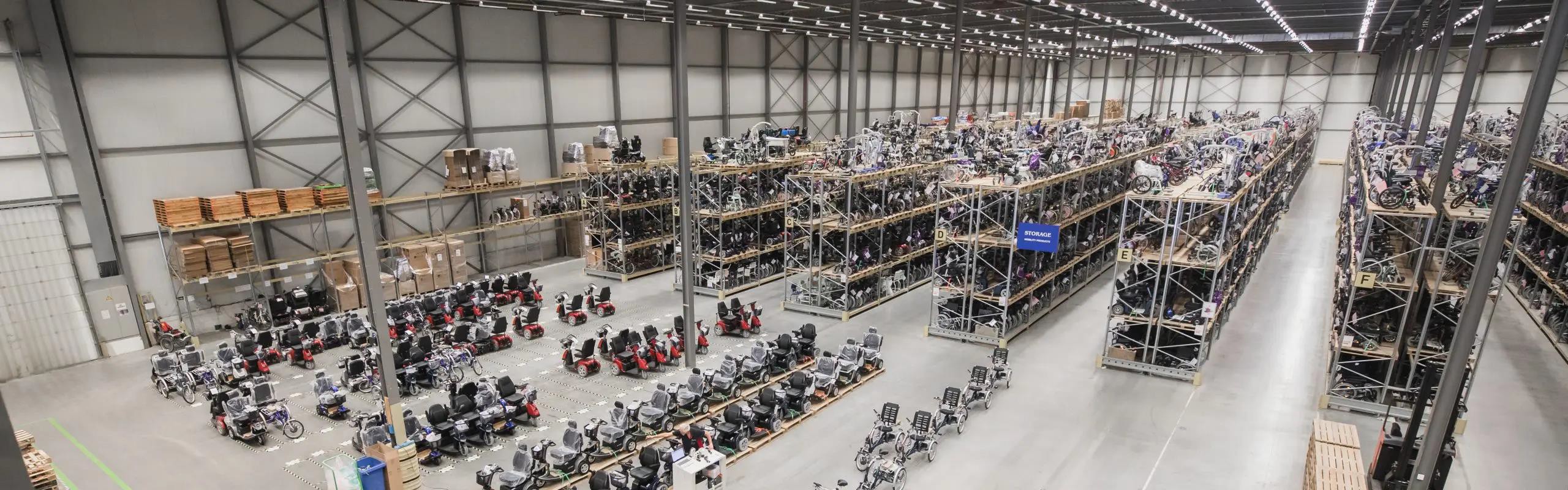 Uitdagingen showroom
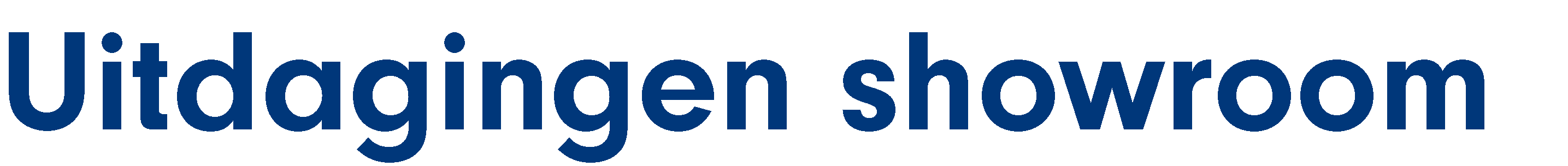 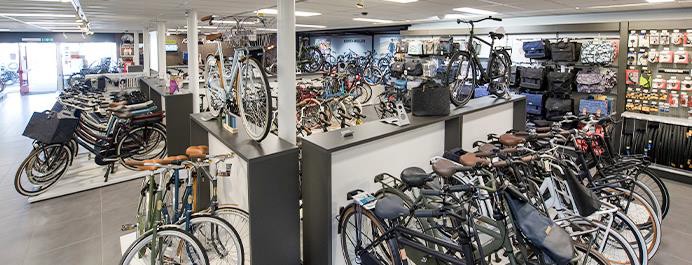 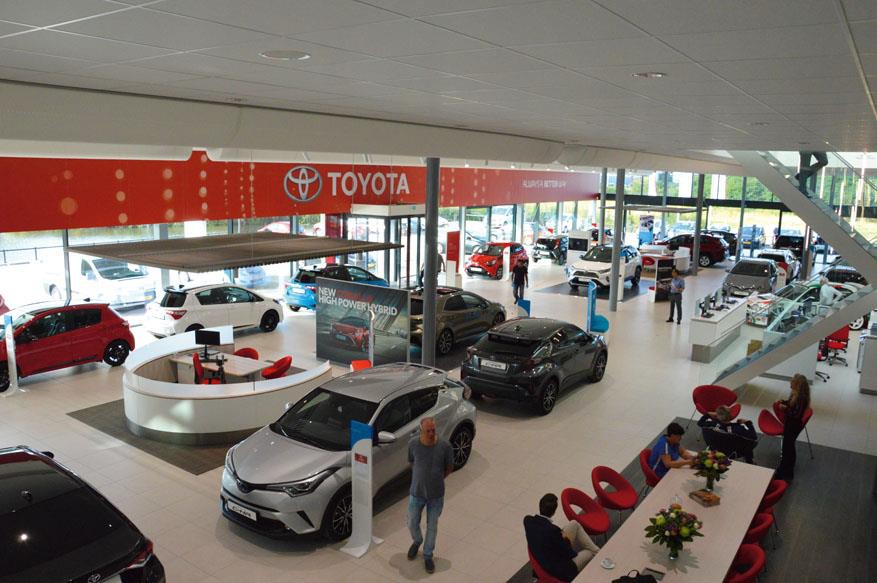 Uitdagingen stabiliteit
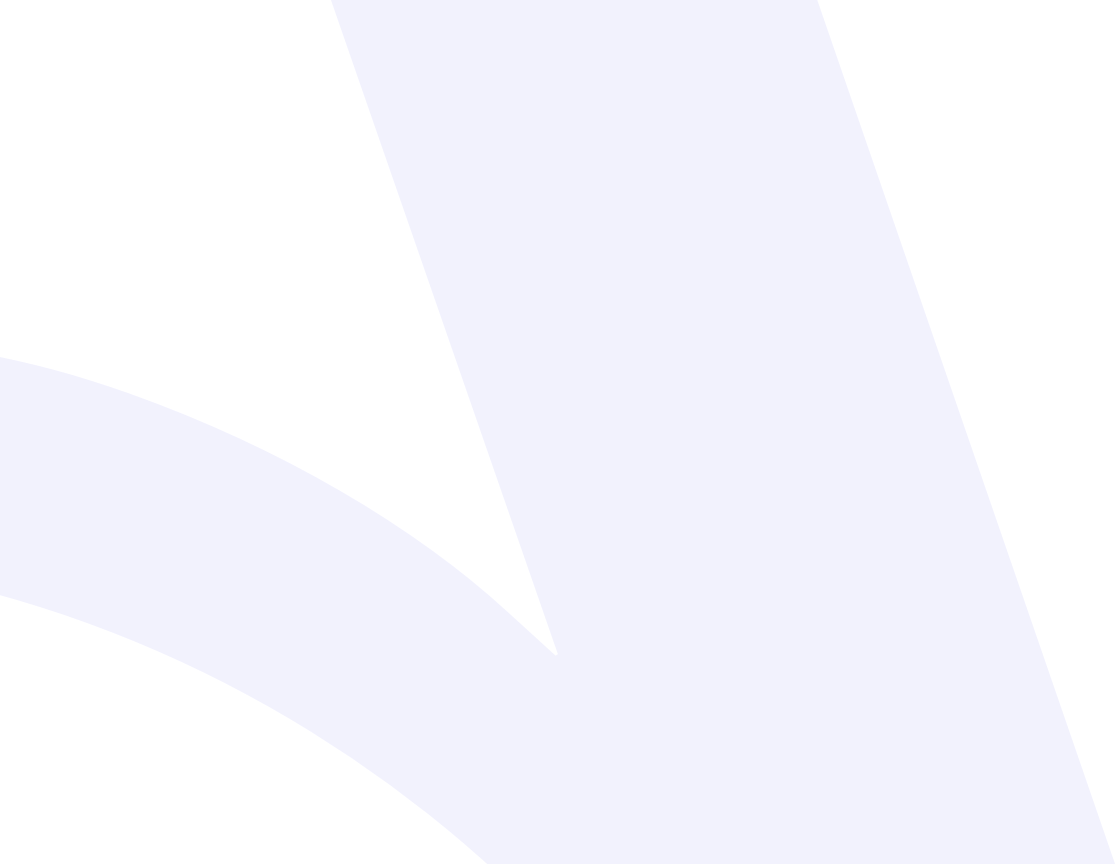 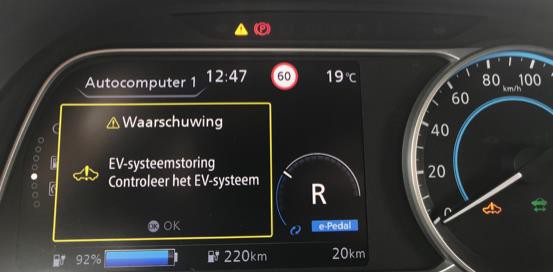 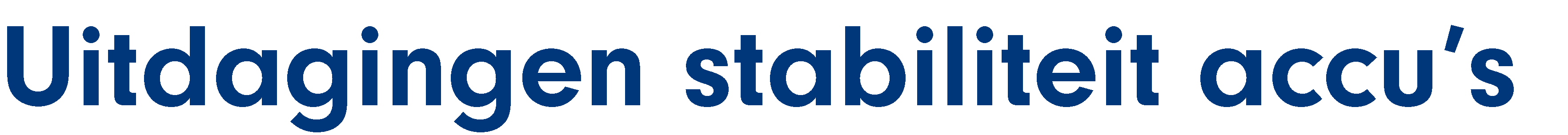 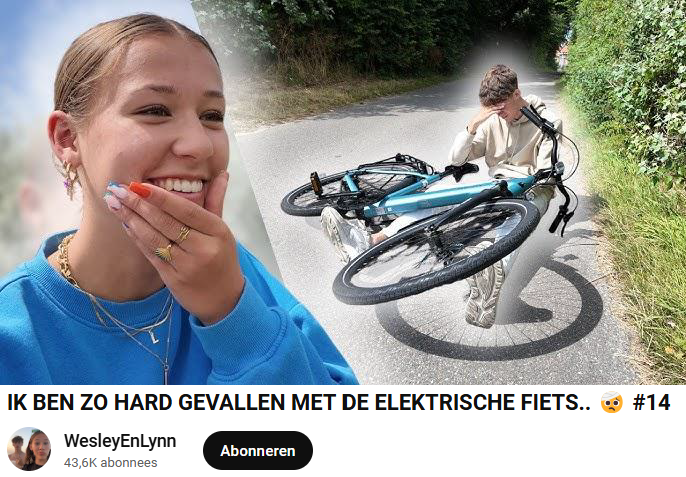 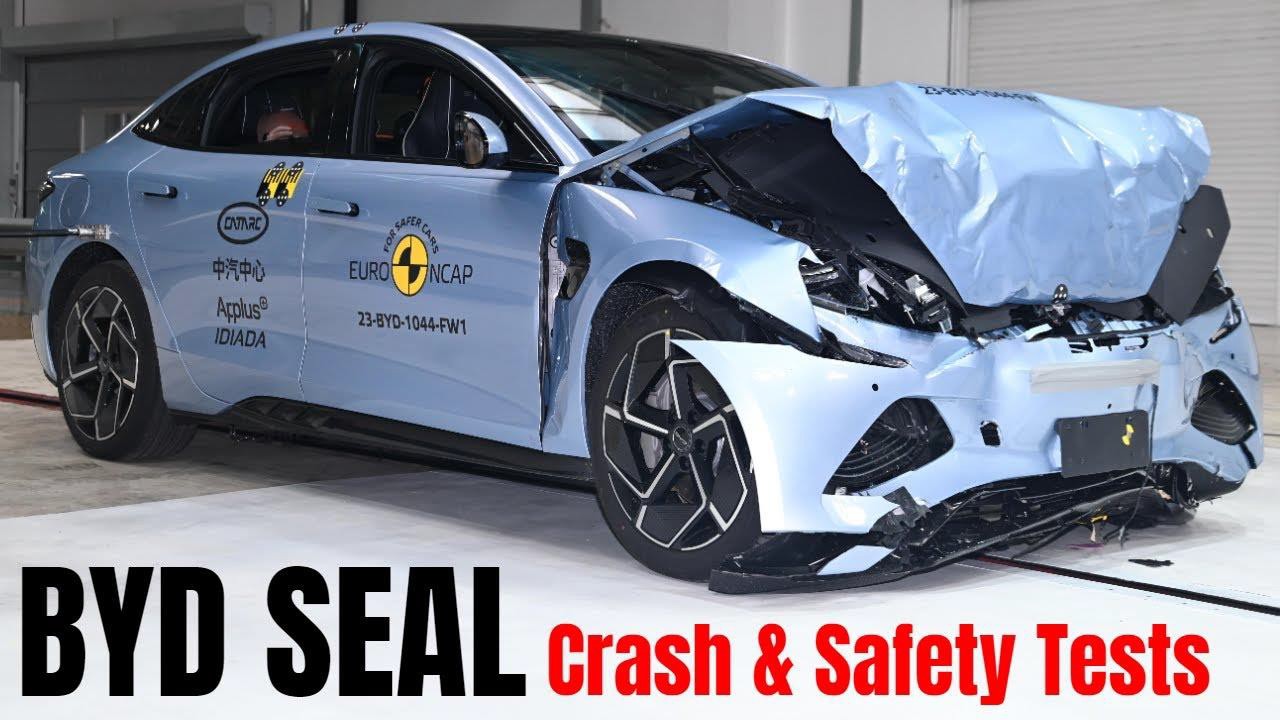 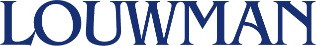 Draagconstructie
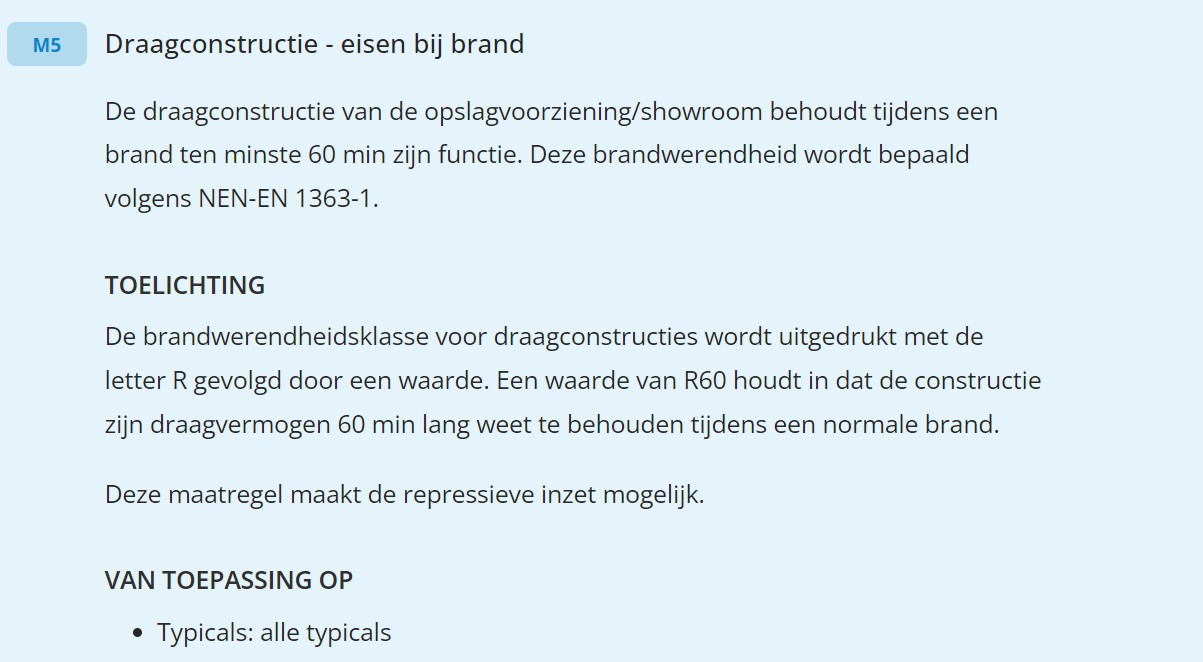 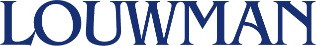 13
Draagconstructie Bbl
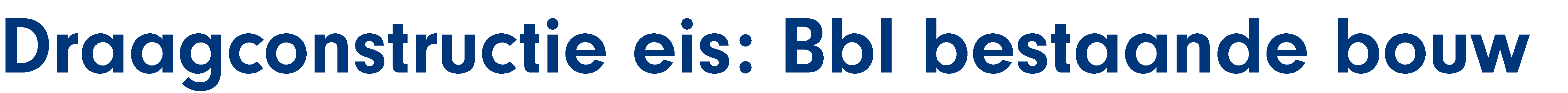 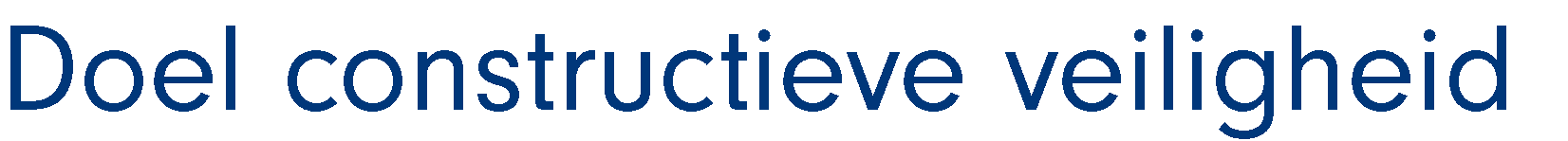 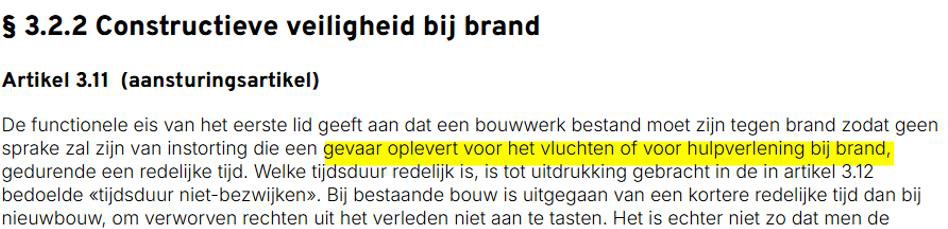 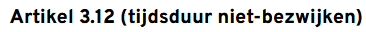 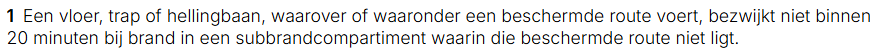 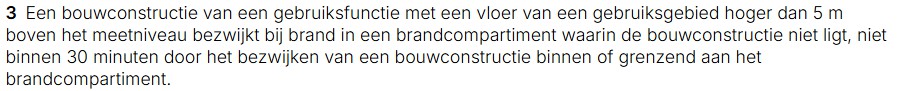 Tegenstrijdige regels
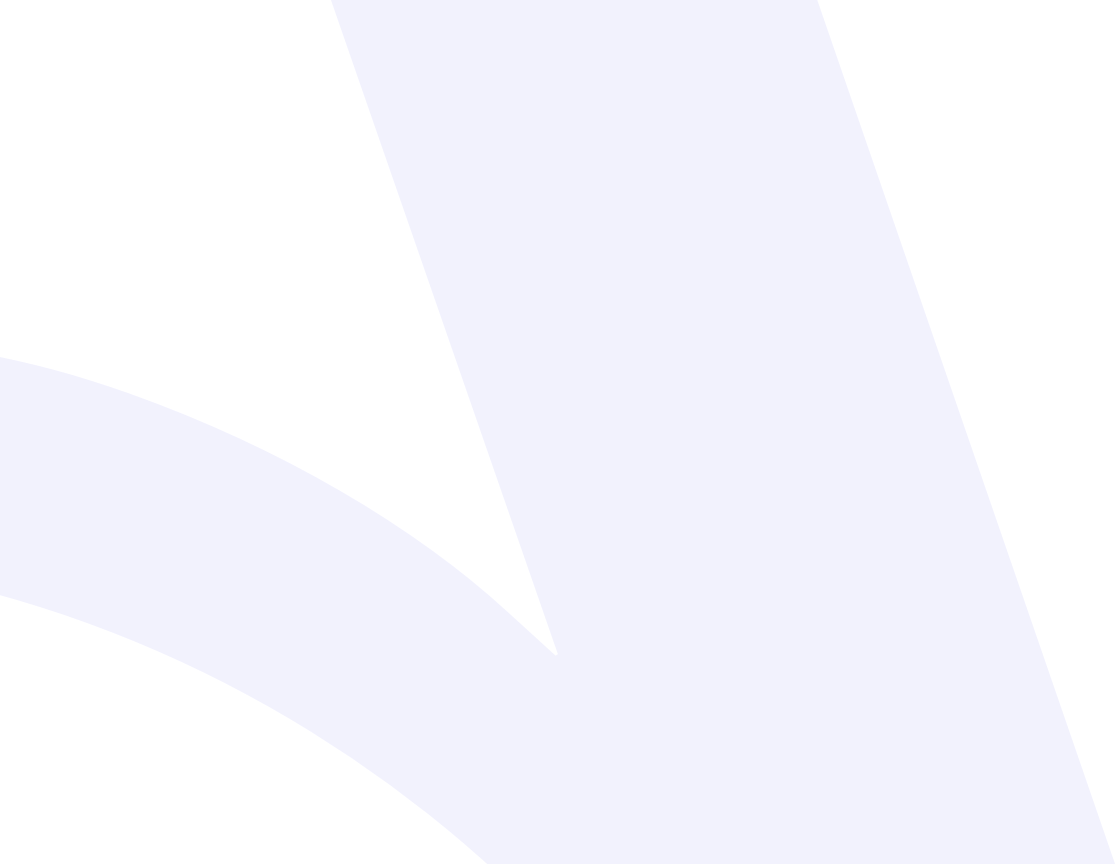 →
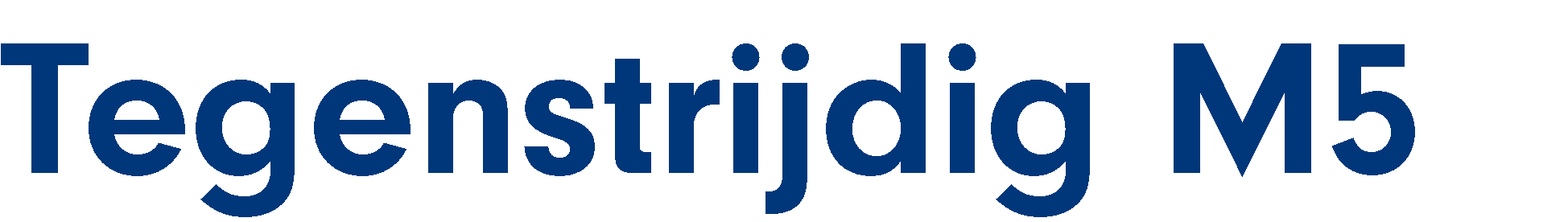 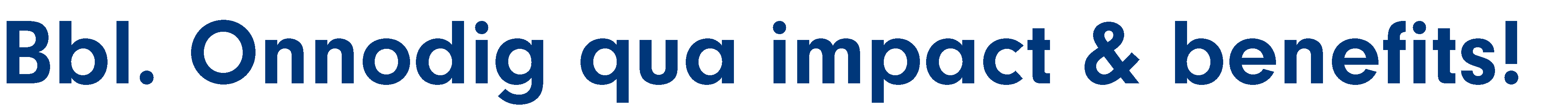 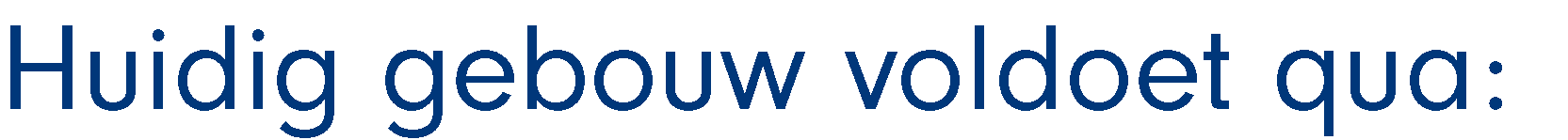 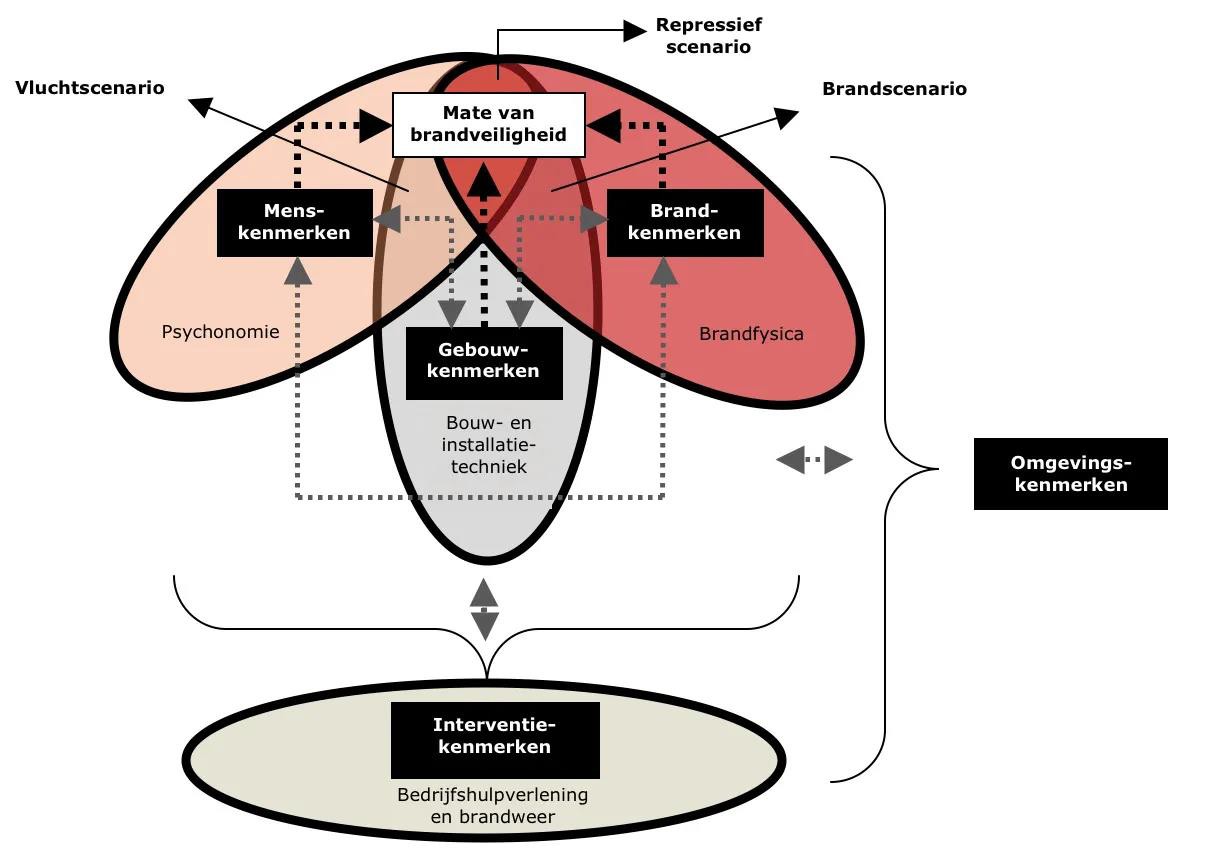 •
•
•
•
•
•
•
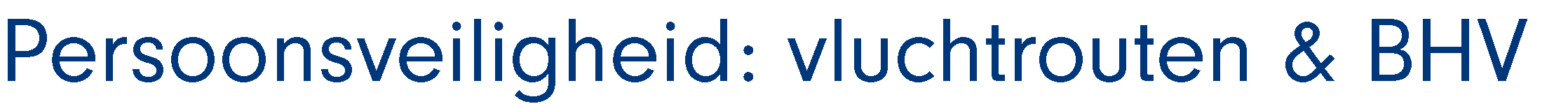 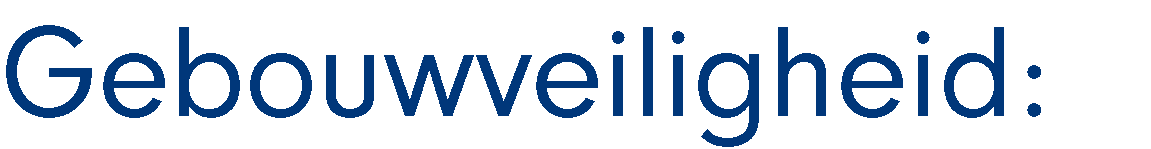 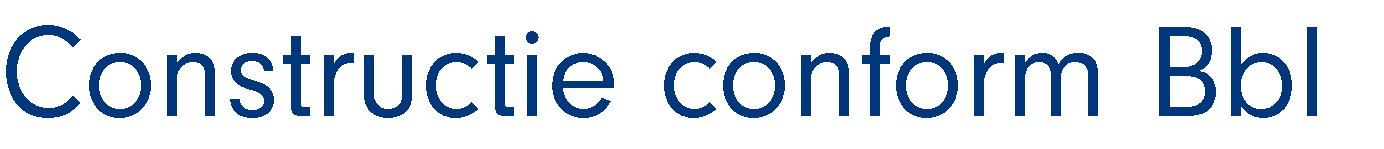 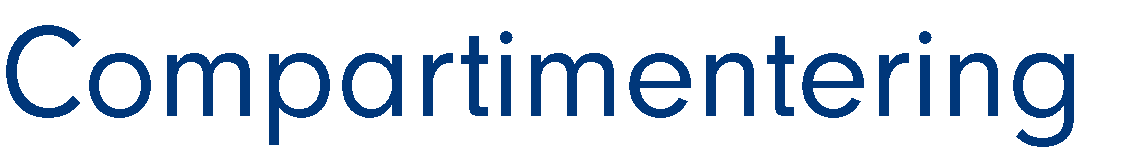 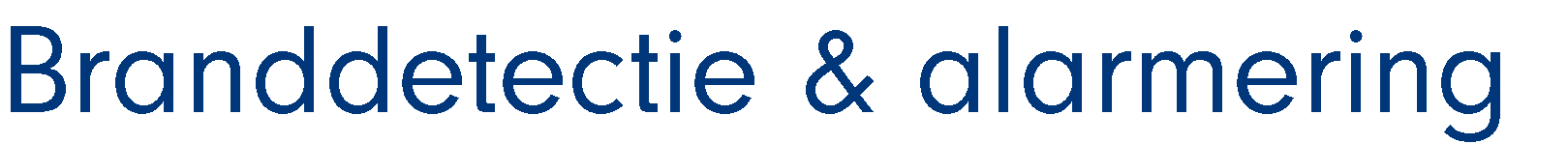 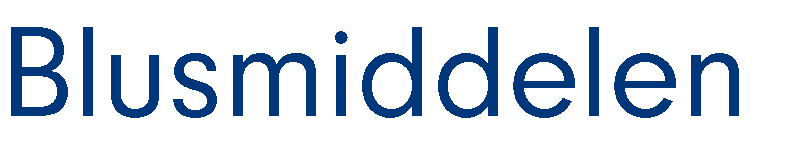 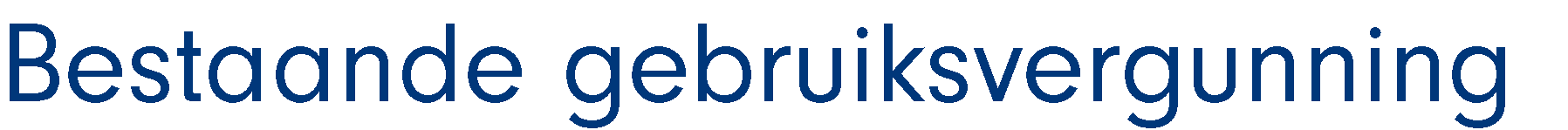 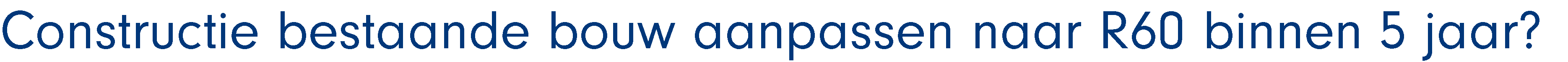 •

•
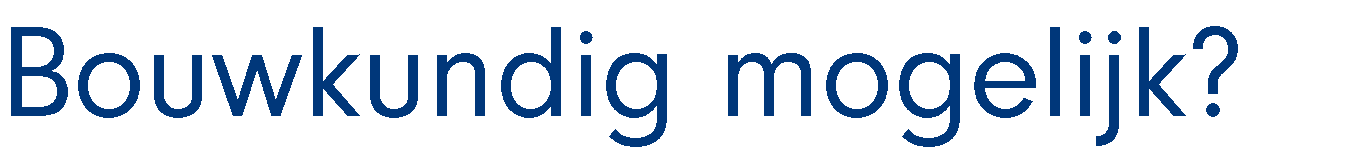 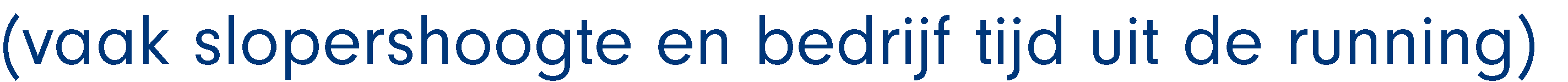 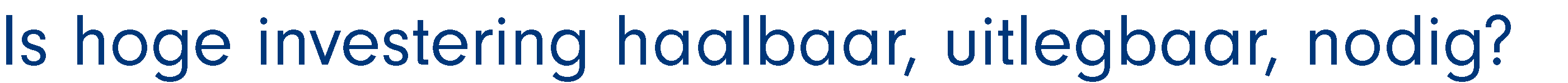 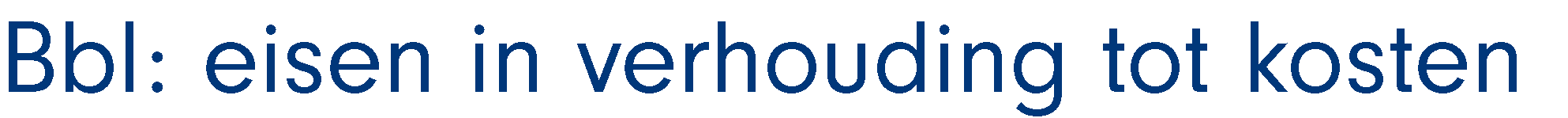 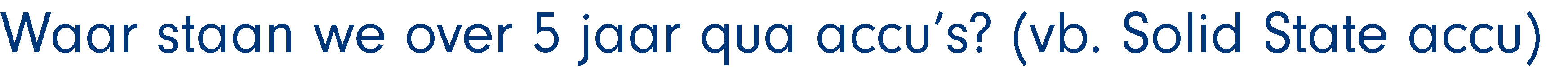 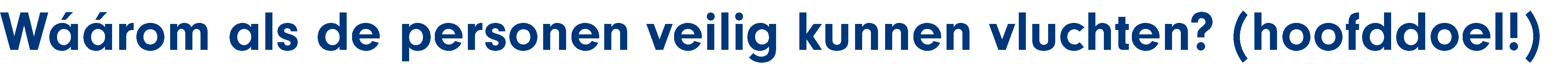 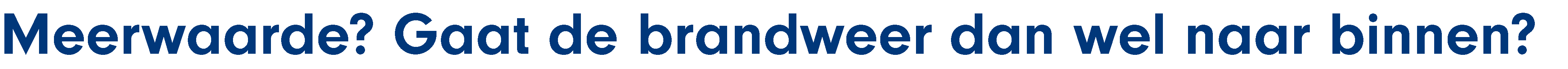 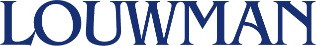 COMPARTIMENTERING GEEFT RUIMTE!
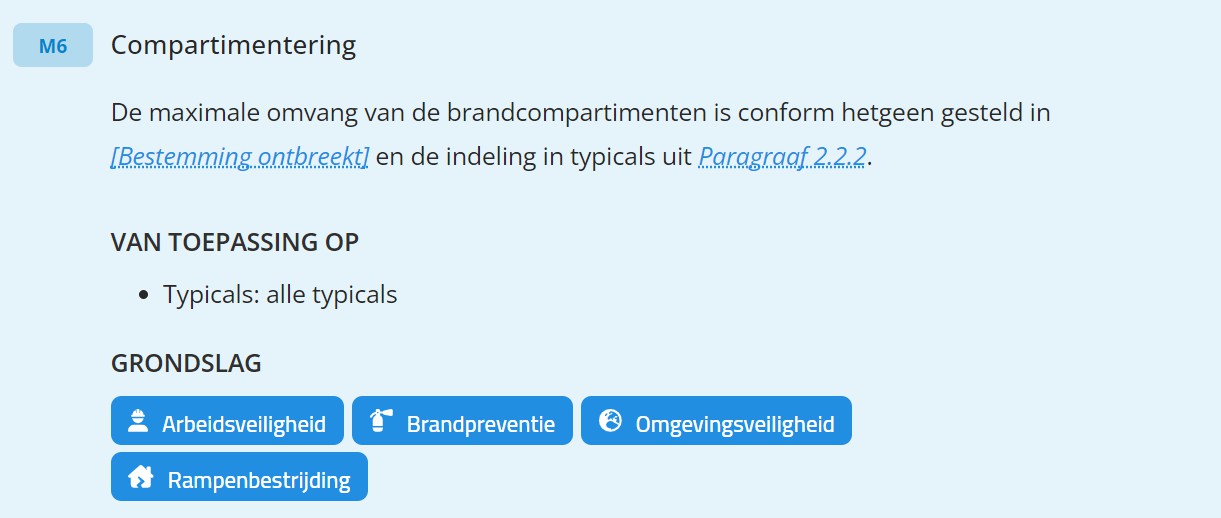  Oude verwijzing naar vervallen paragraaf 1.2.2  non-consensuspunt
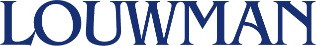 17
COMPARTIMENTERING GEEFT RUIMTE!
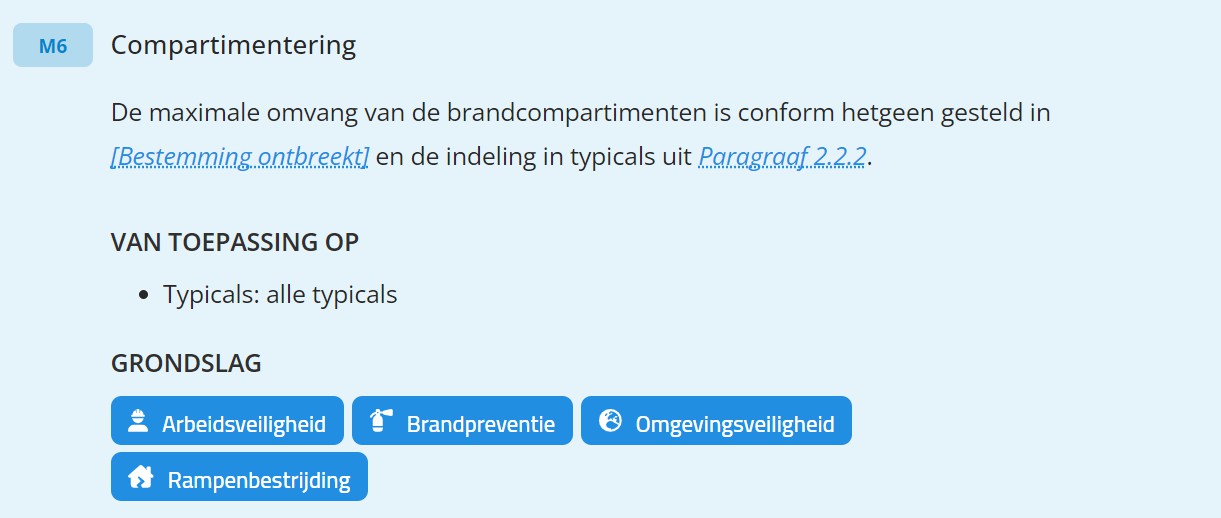  Afgedankte energiedragers
alleen in een opslagvoorziening met een brandcompartiment < 300 m2
 Showrooms
Alleen showrooms mogen > 2500 m2
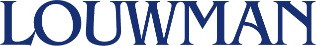 18
Escalatie naar omgeving
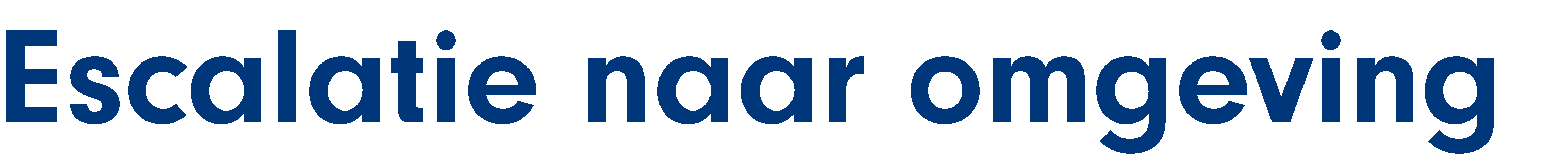 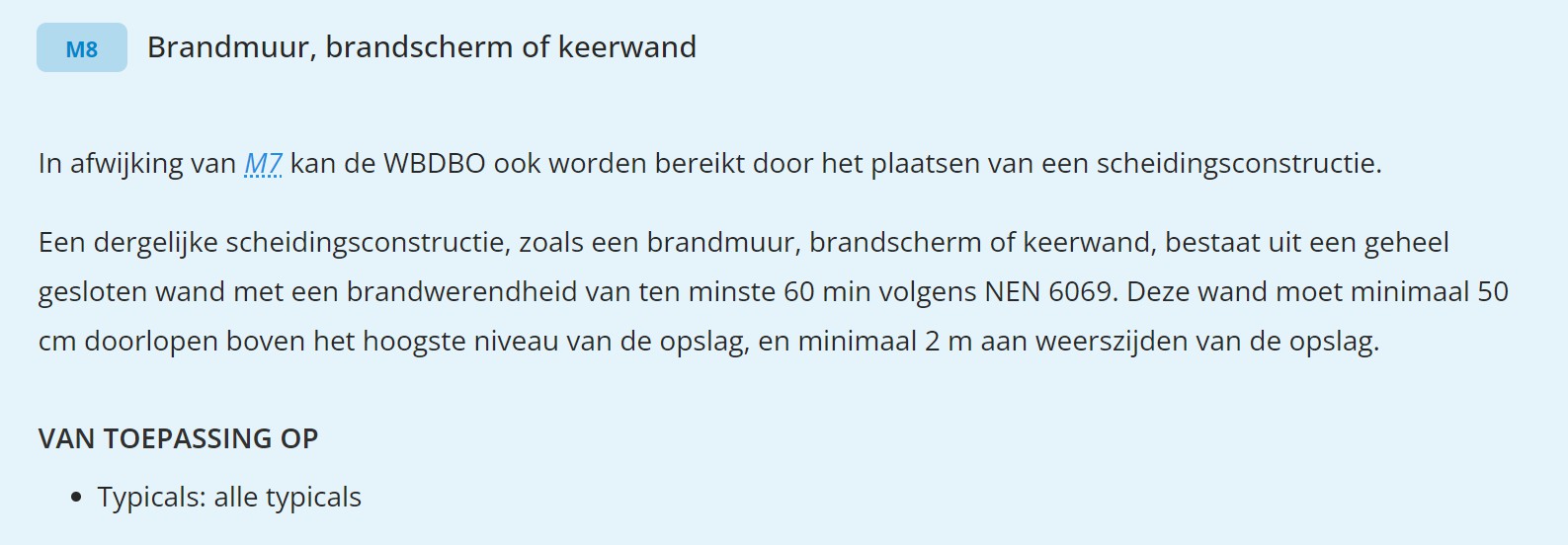 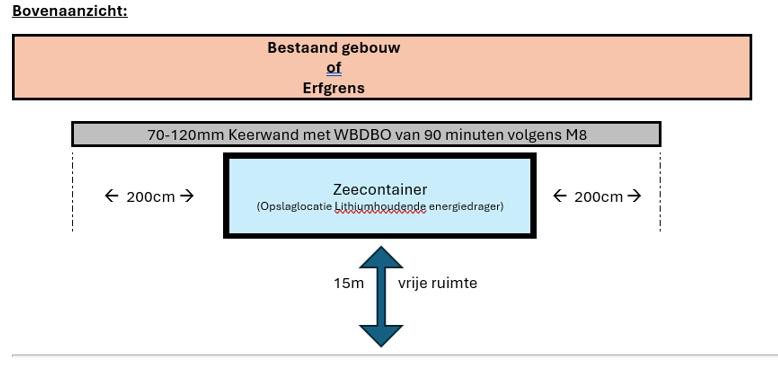 Gevaarlijke adviezen
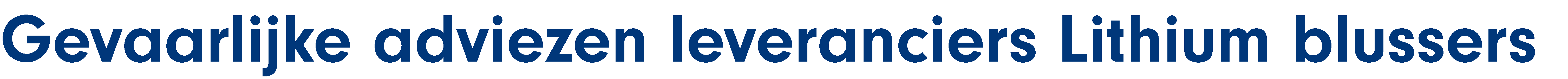 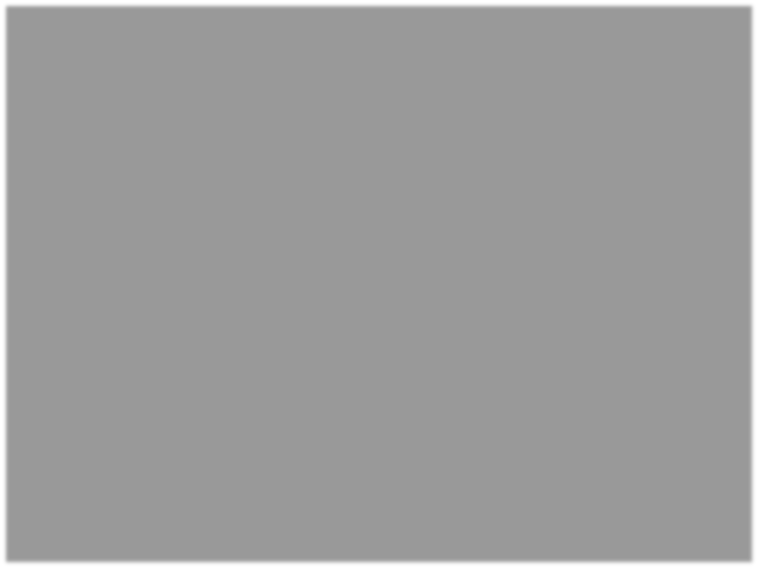 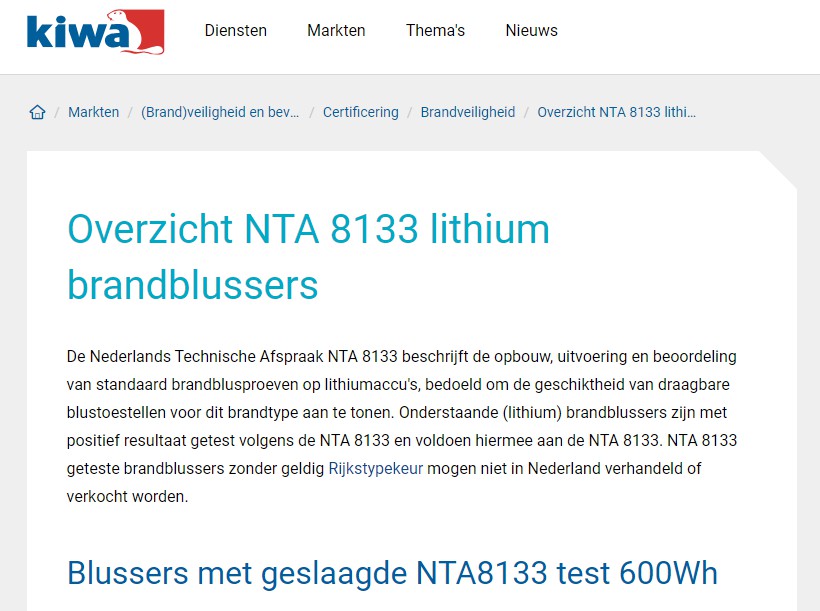 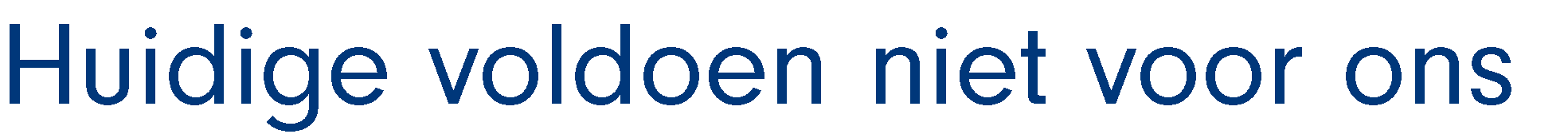 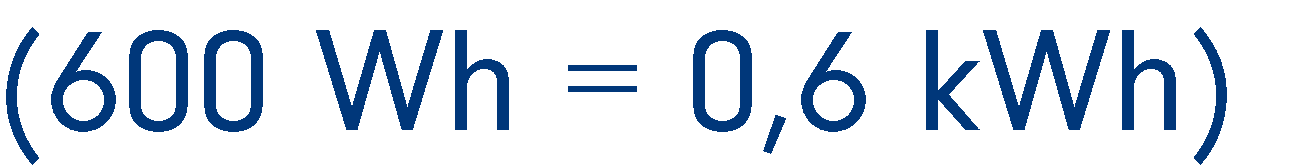 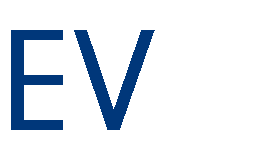 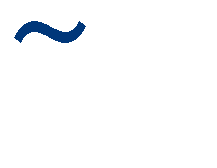 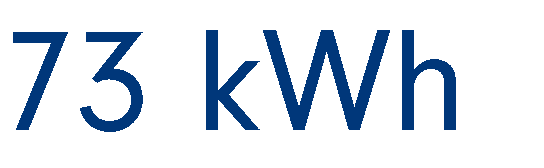 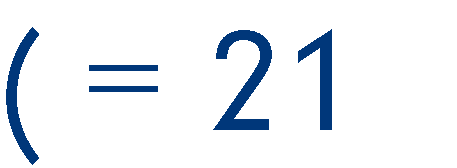 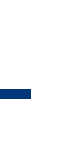 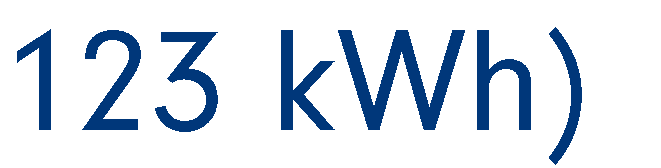 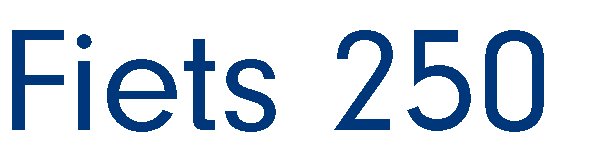 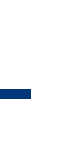 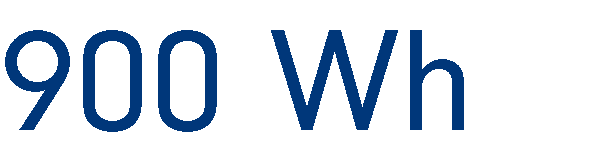 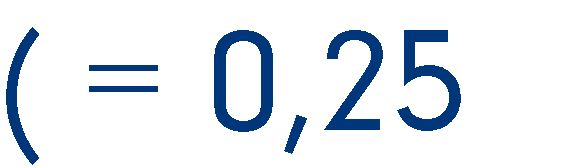 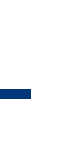 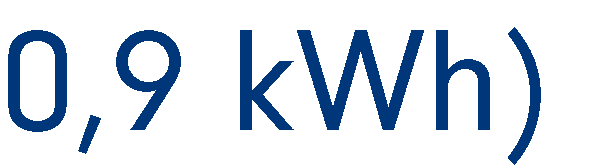 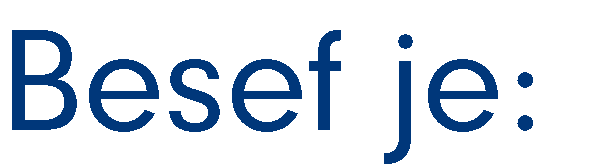 •

•


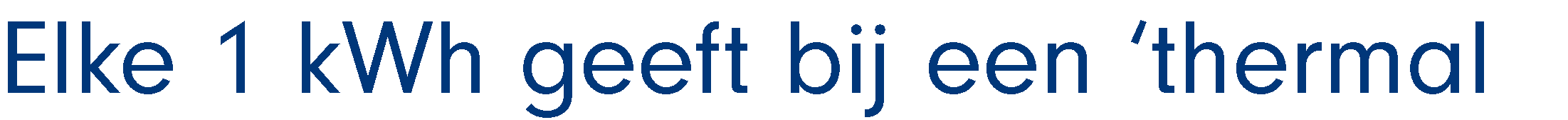 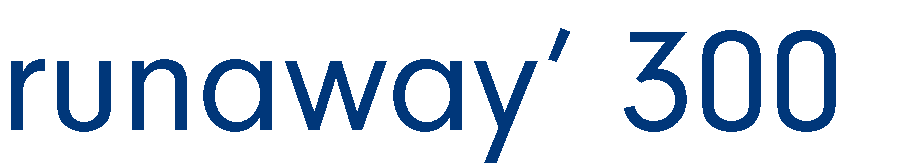 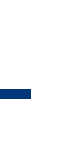 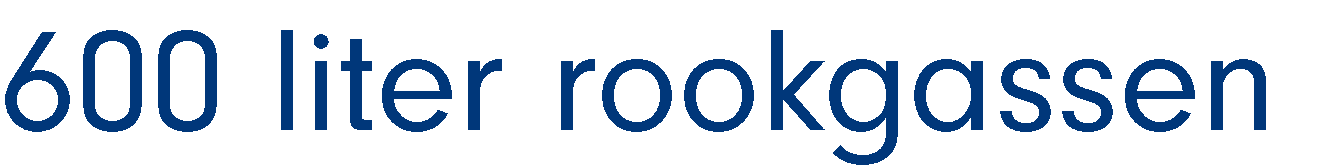 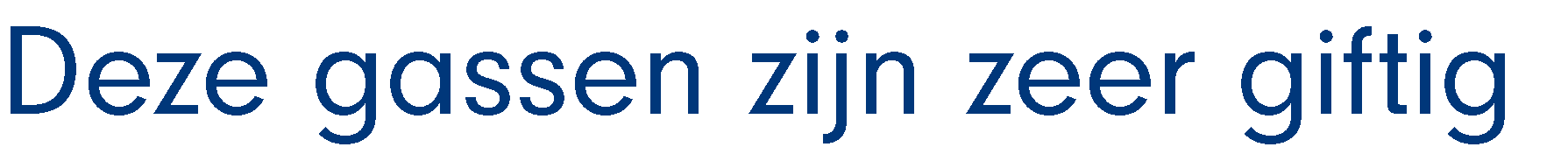 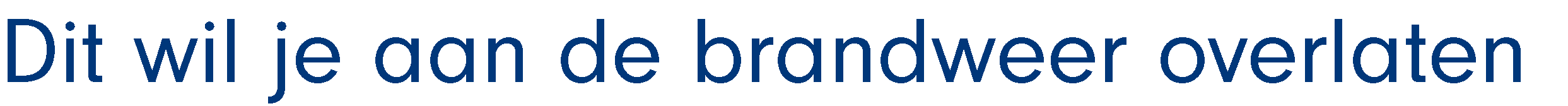 Gevaarlijke adviezen 2
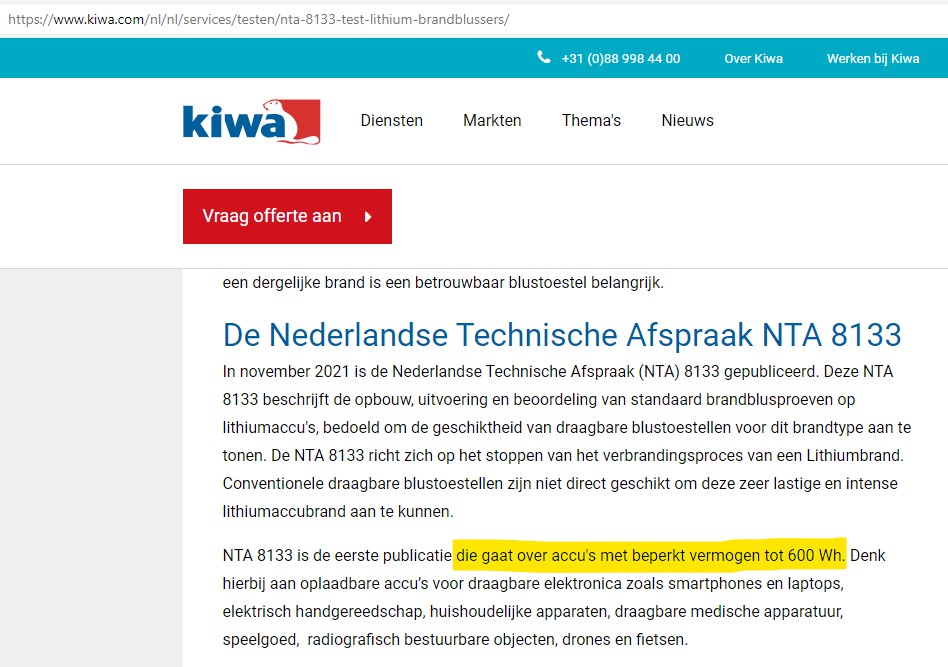 Stabiele accu’s
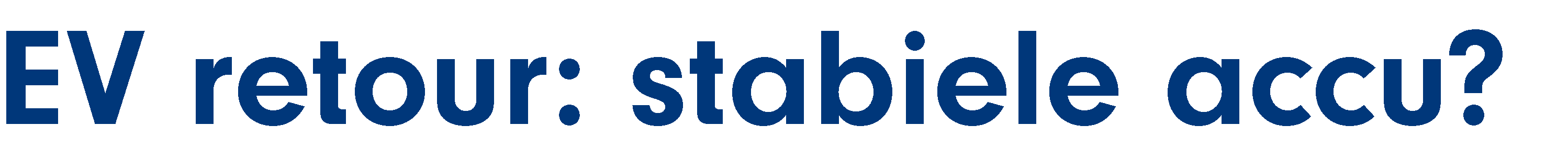 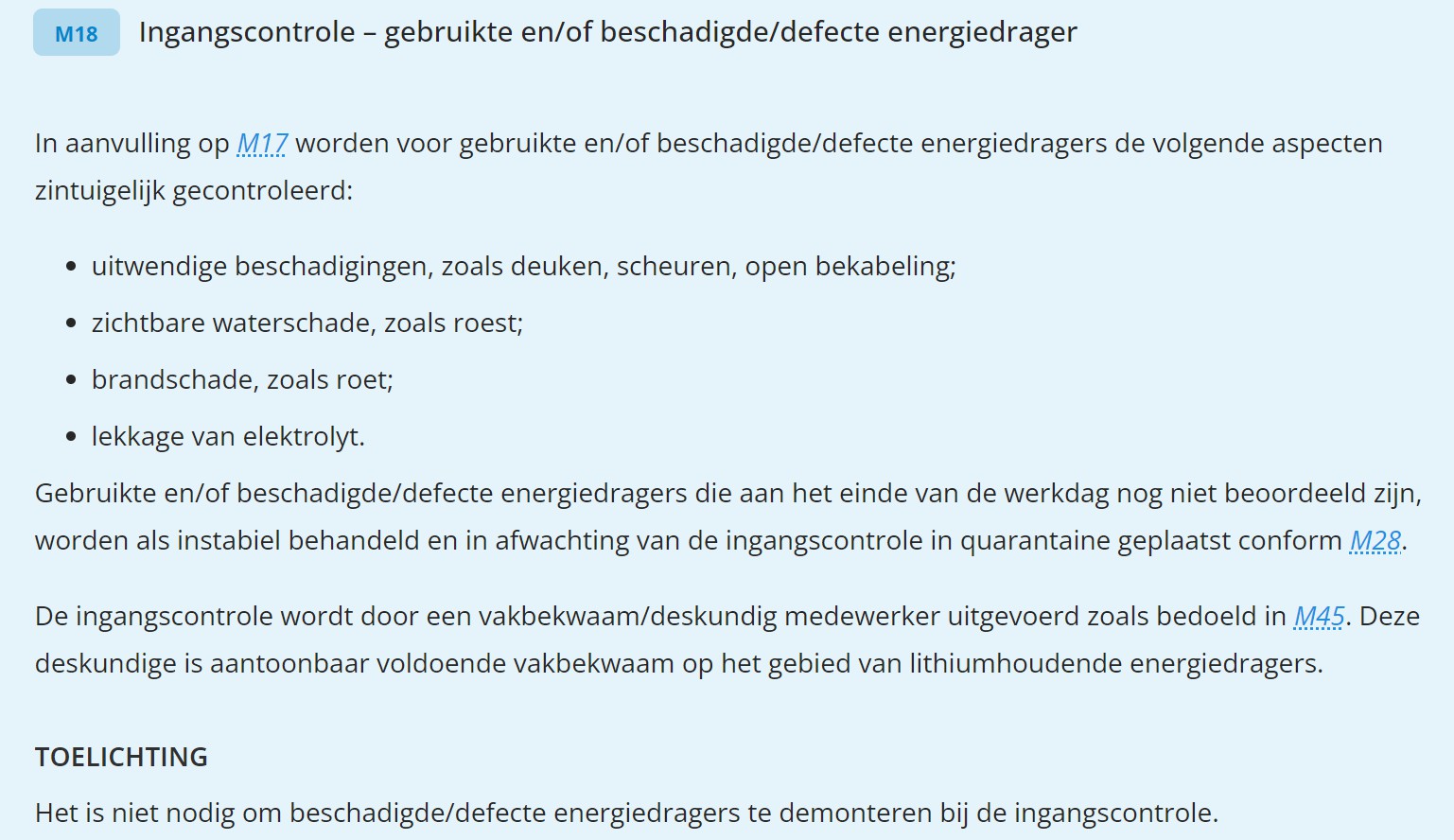 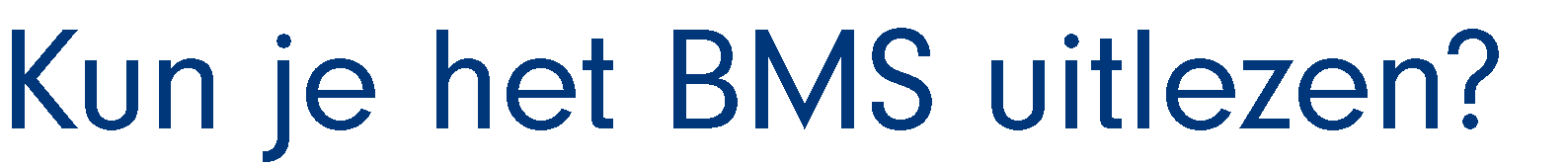 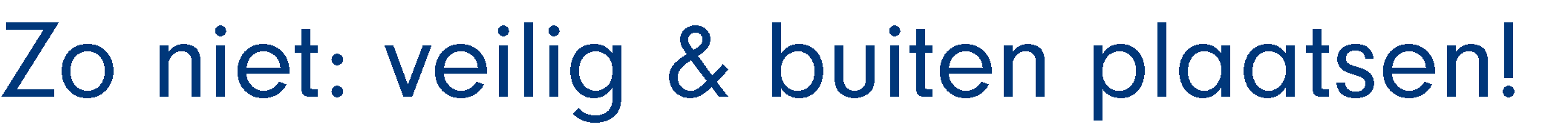 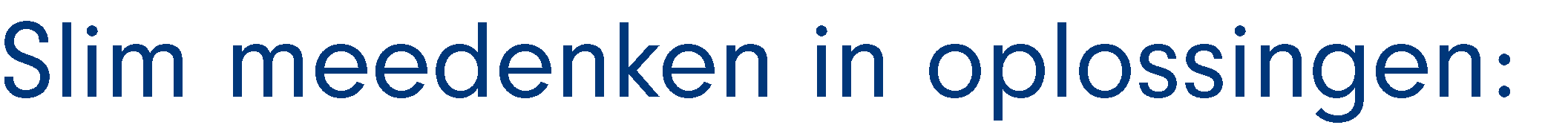 •
•

•

•
•
•
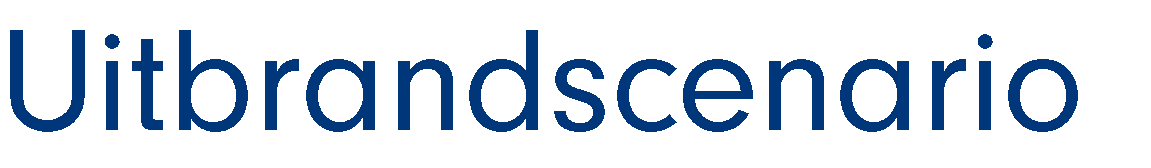 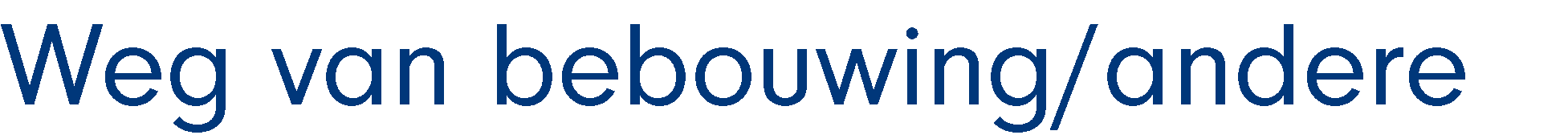 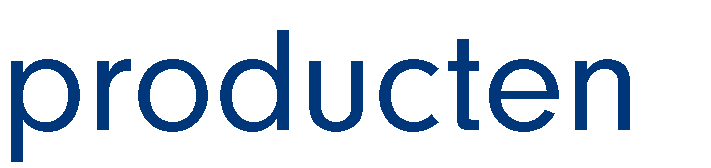 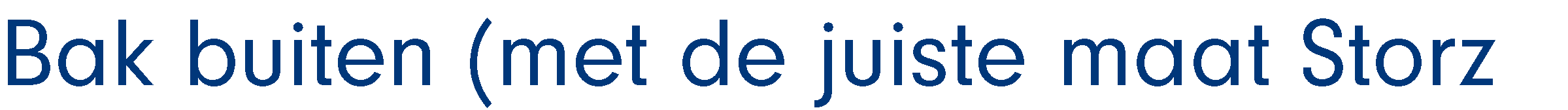 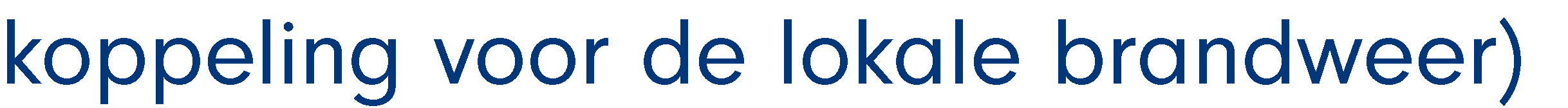 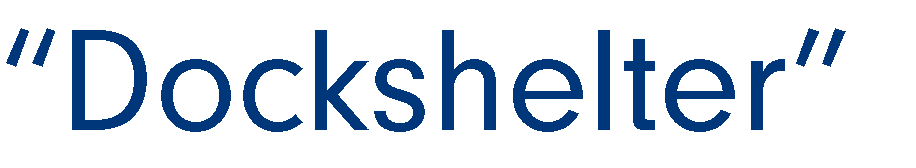 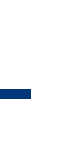 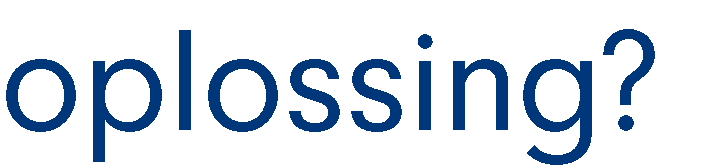 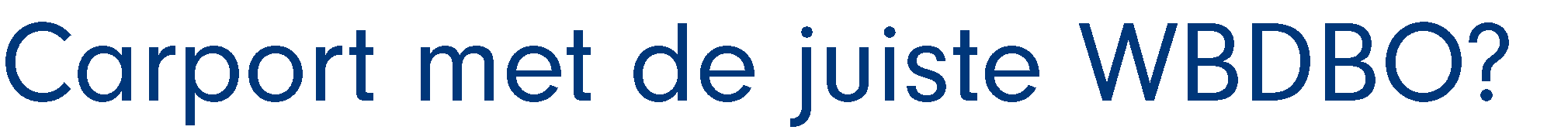 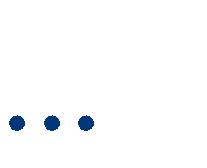 discussie
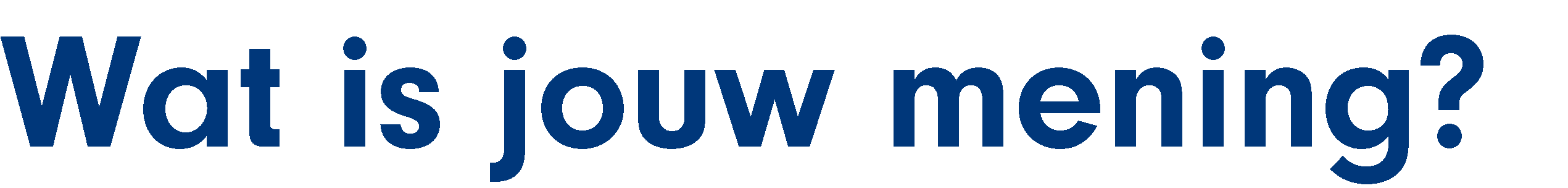 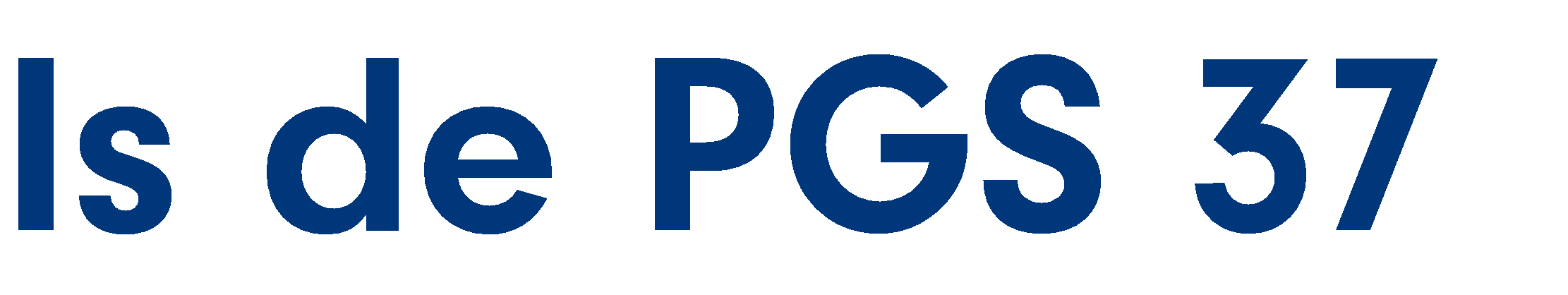 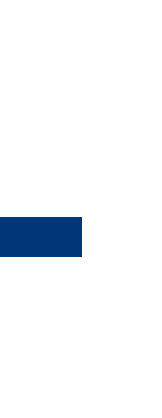 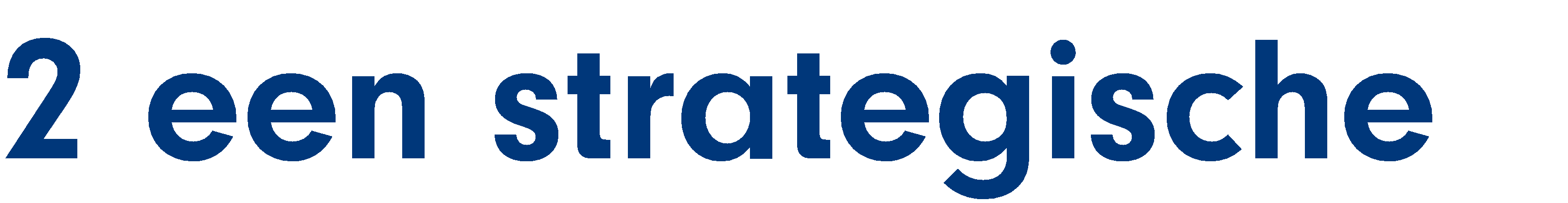 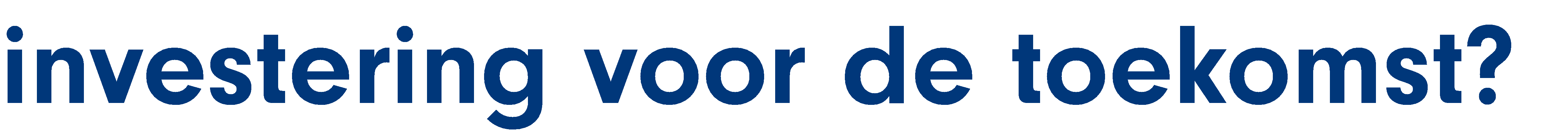 Discussie 2
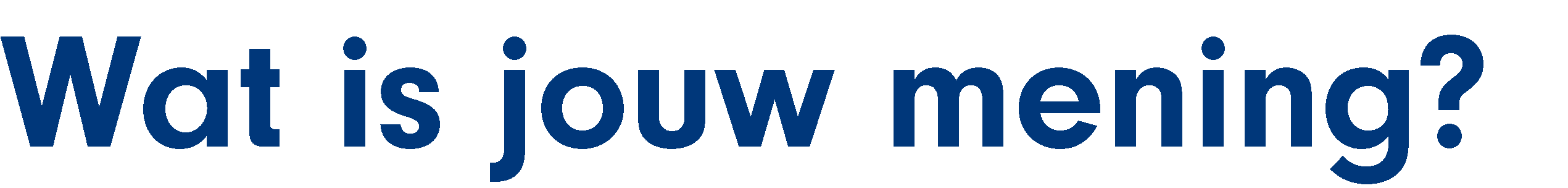 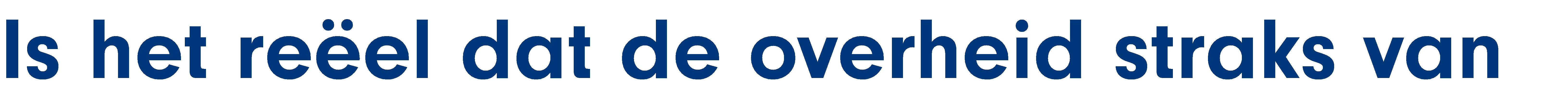 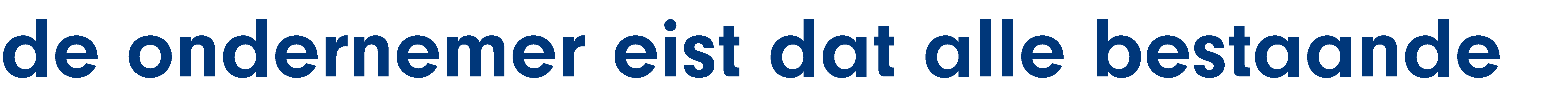 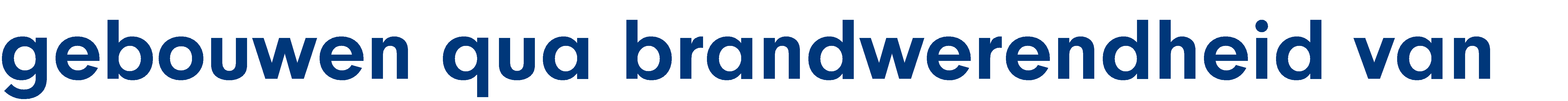 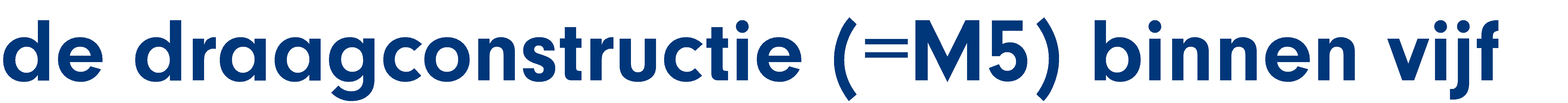 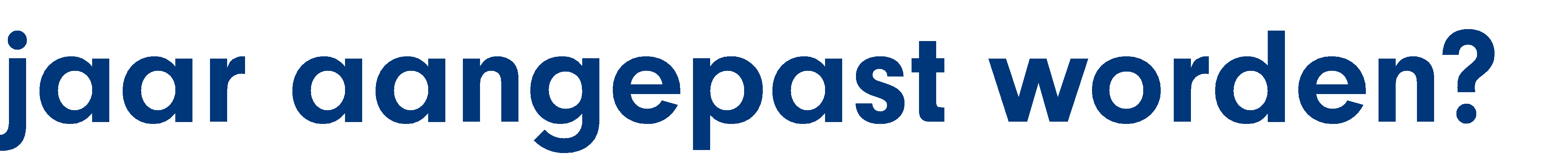